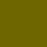 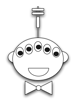 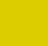 Dec. in CS 5
(0,0,0)
(220,205,0)
(110,102,0)
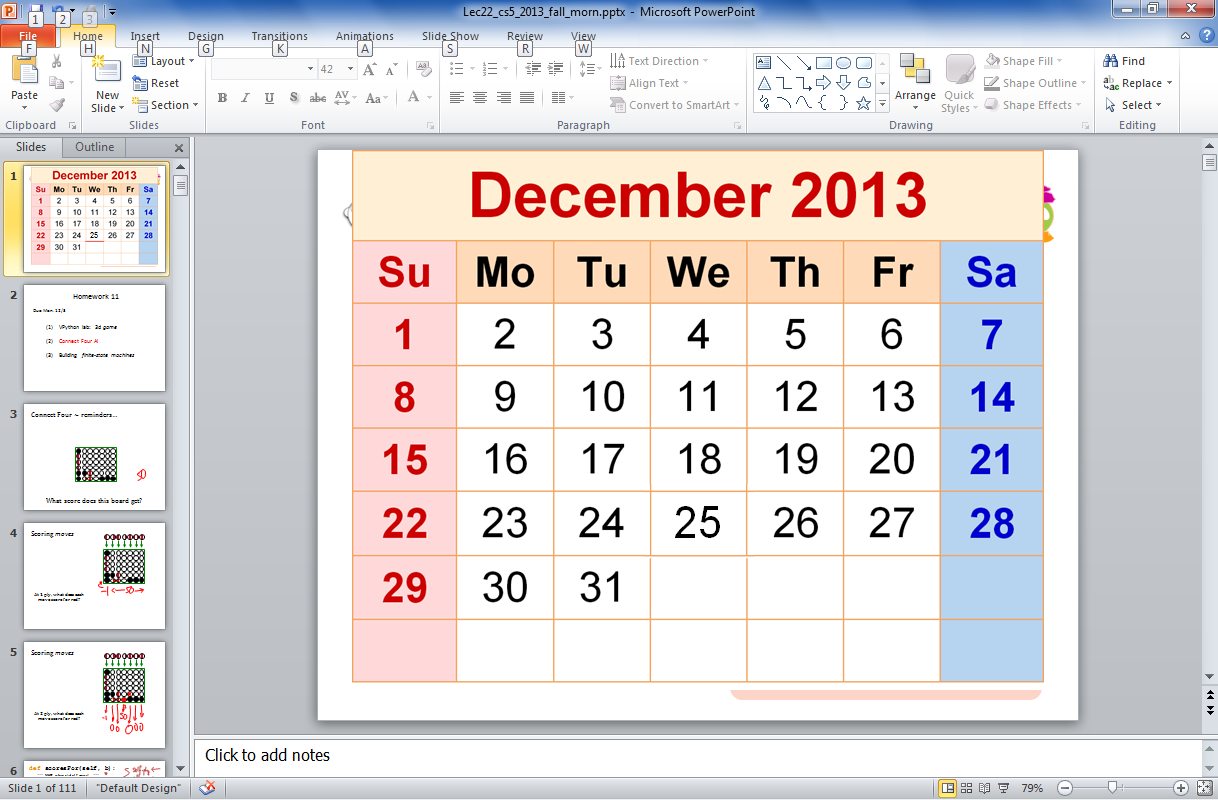 Mon., 12/9  – Milestone due
final project
Fri., 12/13 5pm – Final proj. due
final exam
Sun., 12/15  7 pm – review
Mon., 12/16  2 pm – final #1
Wed., 12/18  2 pm – final #2
hw11pr3.py  due Tuesday, 11/26
hw11pr1-2.py  (VPython) due Monday, 12/9
Homework 11
(1)    VPython lab:   3d game
Due: Mon. 12/9
(2)    VPython lab:   3d model
There are older version of VPython that will run on Mac OS 10.6.x.  I haven't yet found a machine to try them out…
Due: Tue. 11/26
(3)    Connect Four AI
def scoresFor(self, b):
(0) Start all scores at 50.
(1) For each col to move:
(2a) If not possible…
(2b) If game already over…
(2c) Else add the move to b
(3) Ask an opponent (!!!) for its scoresFor at ply-1
(4) compute self's score
""" MUST return a list of 7 scores!!  """
scores = [50,50,50,50,50,50,50]
for col in range( 7 ):
if
elif
Base cases…
elif
elif
else:
drop a checker
opp = Player( self.oppCh(), 
              self.tbt,
              self.ply-1 )
s = opp.scoresFor(b)
compute scores[col] and delete that checker!
return scores
Suppose
def tiebreakMove(self, sc):
sc = [-1, 0, 50, 50, 50, 0, 0]
0
1
2
3
4
5
6
col
How do we get a list L of the max-score cols?
We'd postponed this…
Suppose
def tiebreakMove(self, sc):


    m = max(sc)
    L = []
    for col in range(7):

        if  _________  ==  m:
 
            L +=  _______

    if self.tbt == 'RIGHT':
sc = [-1, 0, 50, 50, 50, 0, 0]
0
1
2
3
4
5
6
col
How do we get a list L of the max-score cols?
How do 'RIGHT', 'RANDOM', and 'LEFT' then work?
On the subject of tiebreaking…
scoreBoard would give each of these 50.0
but which board is really better for black?
Ex. Cr.:  write a  scoreBoard4Tourney f'n.
example from 2012 tourney…
More Connect Four?
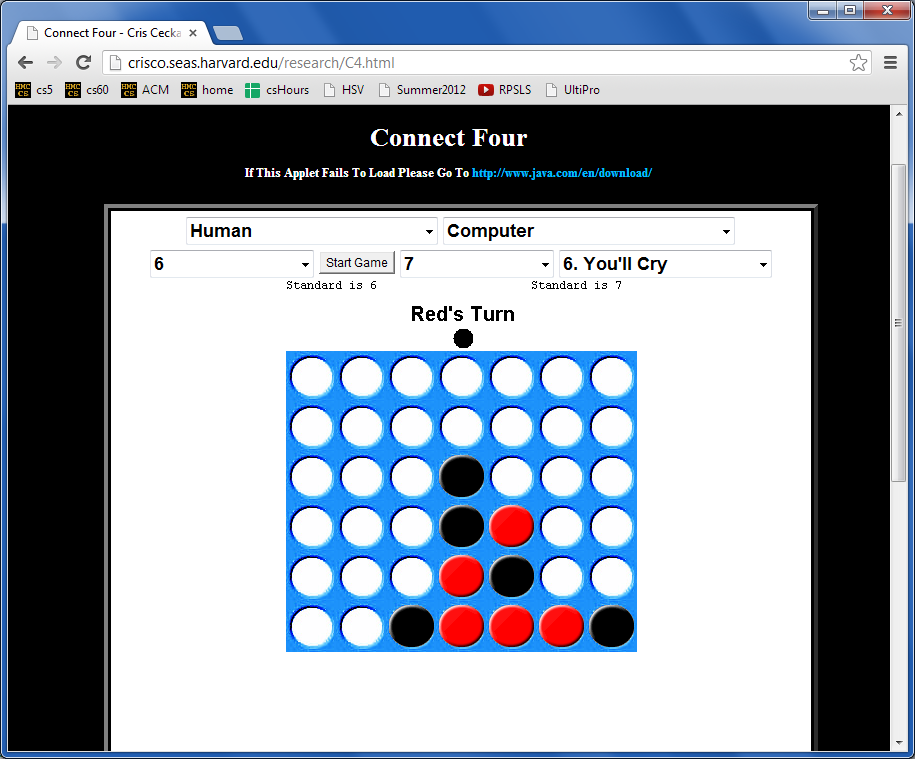 Looking for a game… ?
crisco.seas.harvard.edu/research/
Anyone defeated by their own program yet?
After Deep Blue…
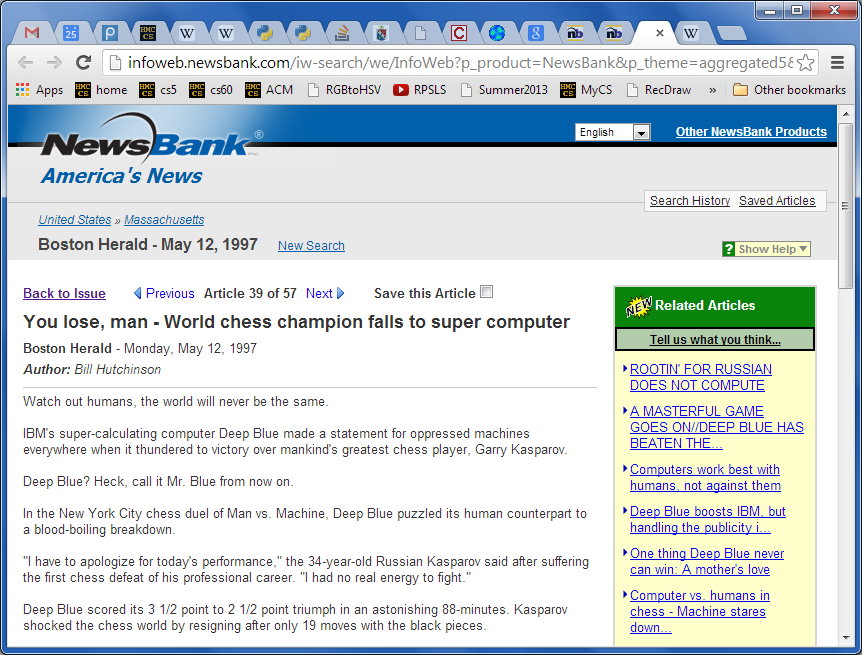 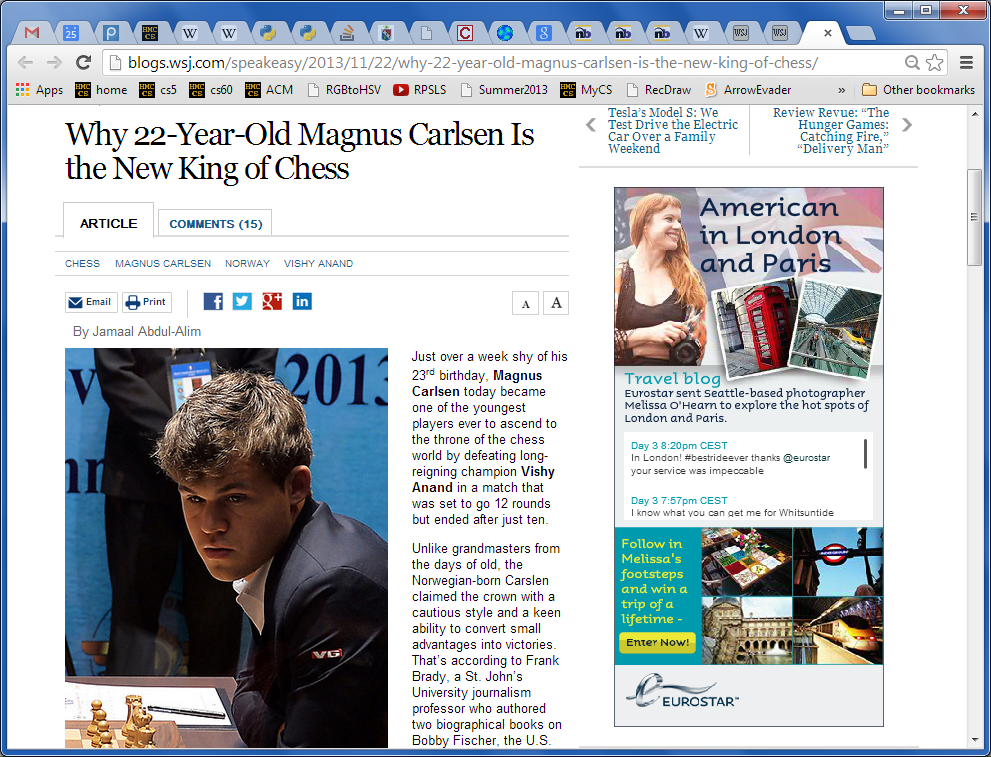 In reality?
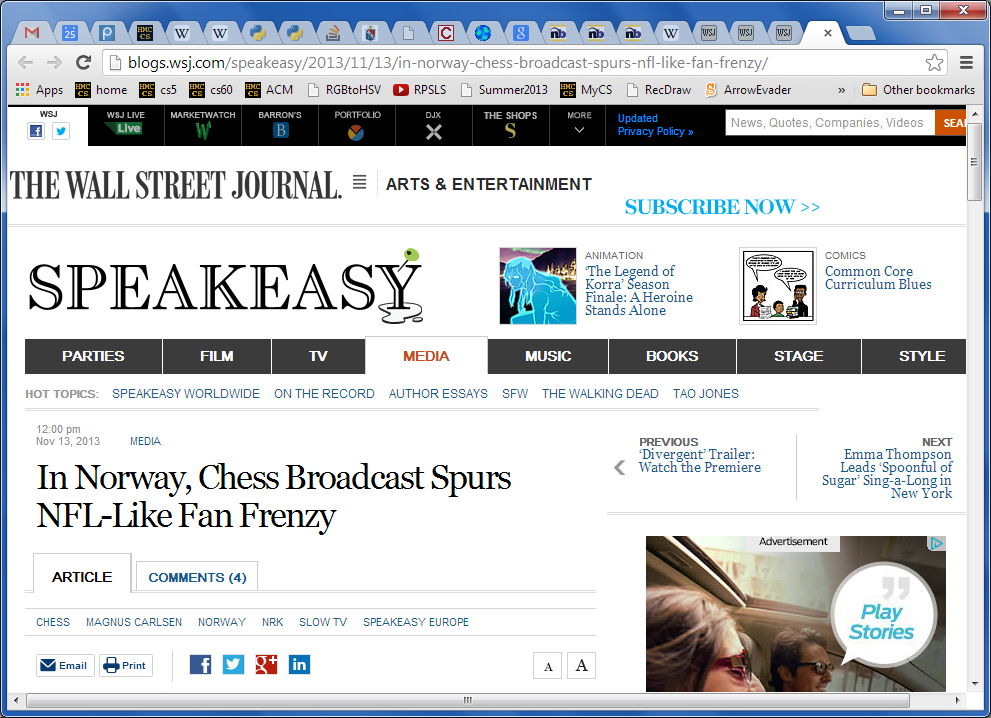 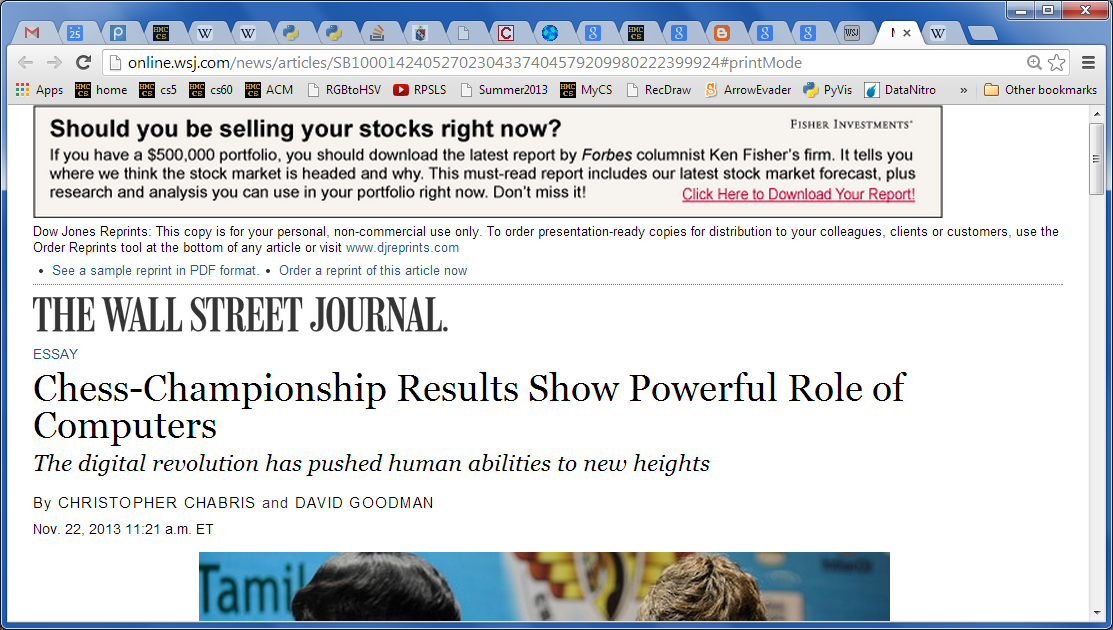 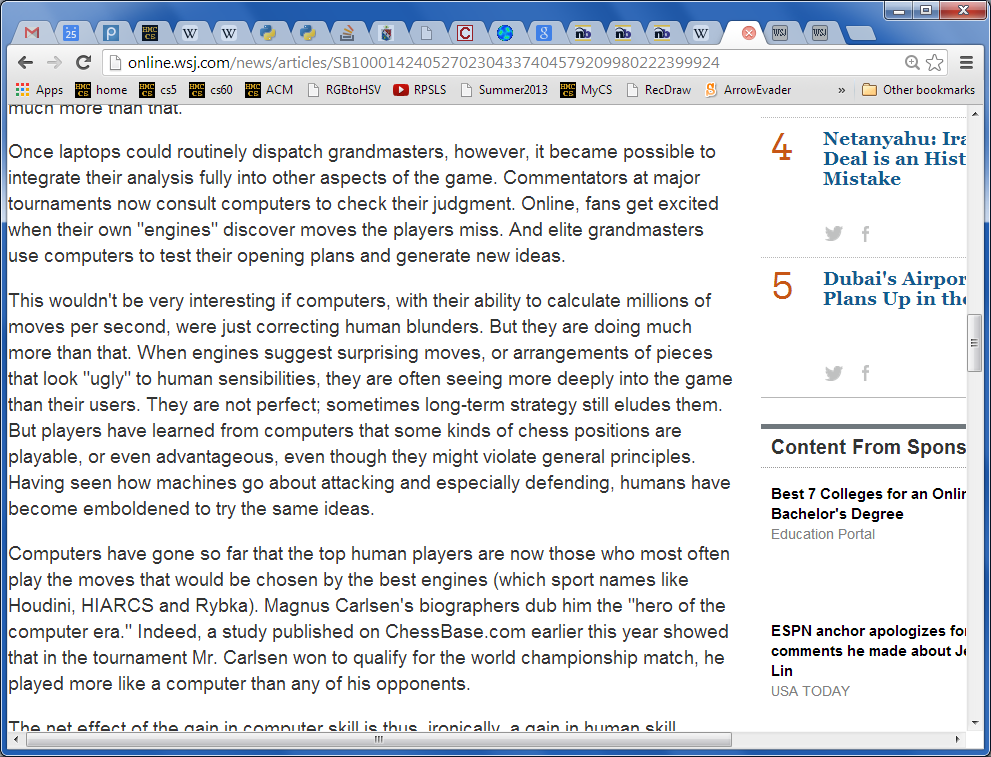 Humans adapt!
Xiaoyu Y.'s C4 game…
Tis the season for final projects…
Today is about the CS 5 final projects
 + it's a sales pitch for the three possible options:
vPool
TextID
Picobot
I've got my eyes on some of these projects!
Eye'll bet !
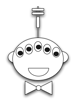 Final projects
open-ended
comprehensive
Final CS assignment
same projects for black/gold
three choices…
Working solo or in a pair is OK
Eye, eye!
Pairs need to work together - in the same place - and they need to share the work equally...
Black/gold pairs are welcome and encouraged...
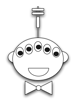 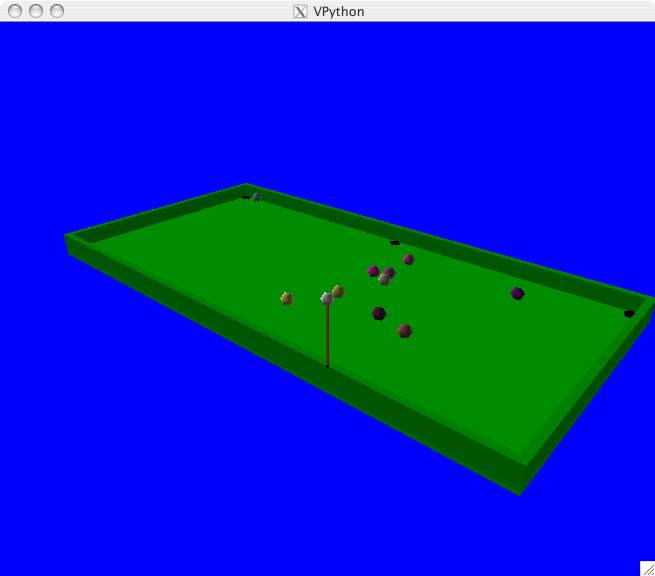 Project options…
VPool
…VPython
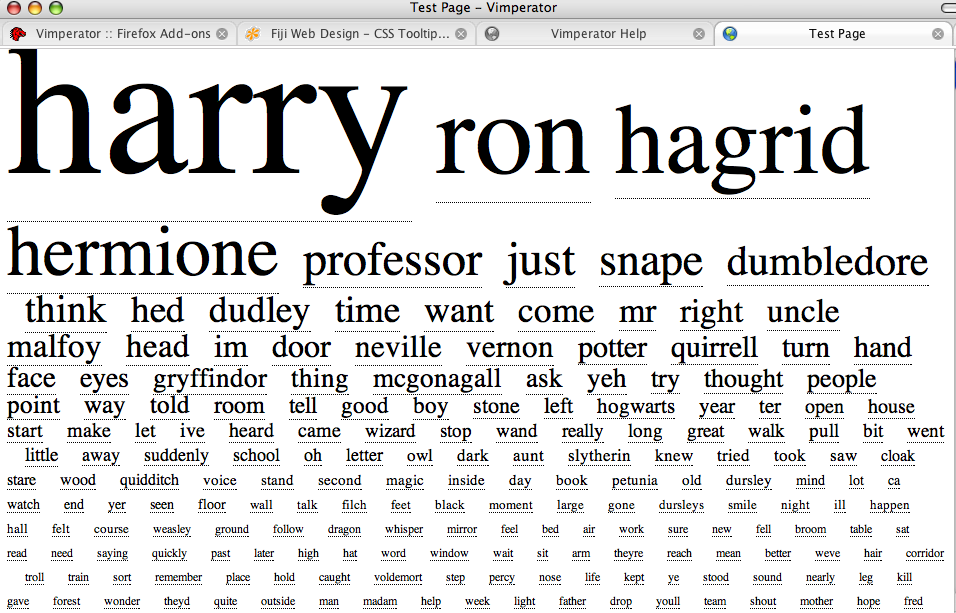 TextID
…Markov
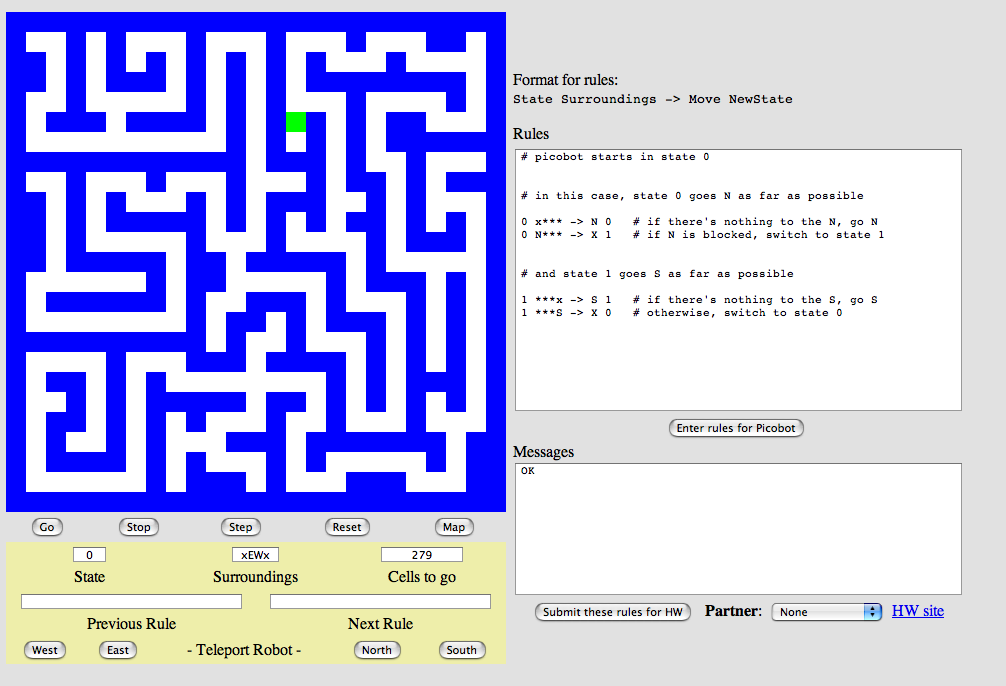 Picobot!
…CFour
The Picobot project
Big ideas: 
     (1) Implement Picobot in Python
     (2) Train Python to write successful Picobot programs!
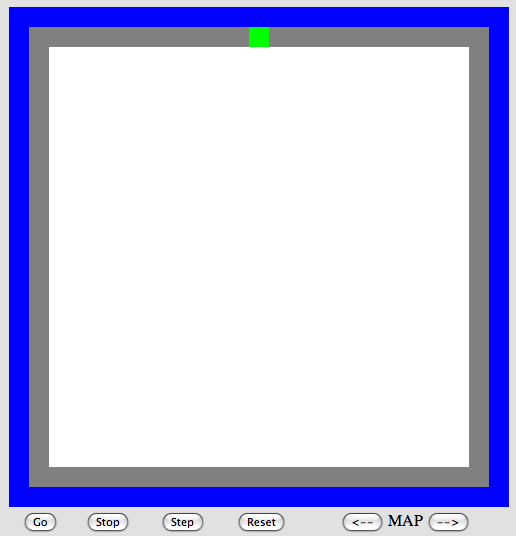 talk about going full circle...
Picobot returns!
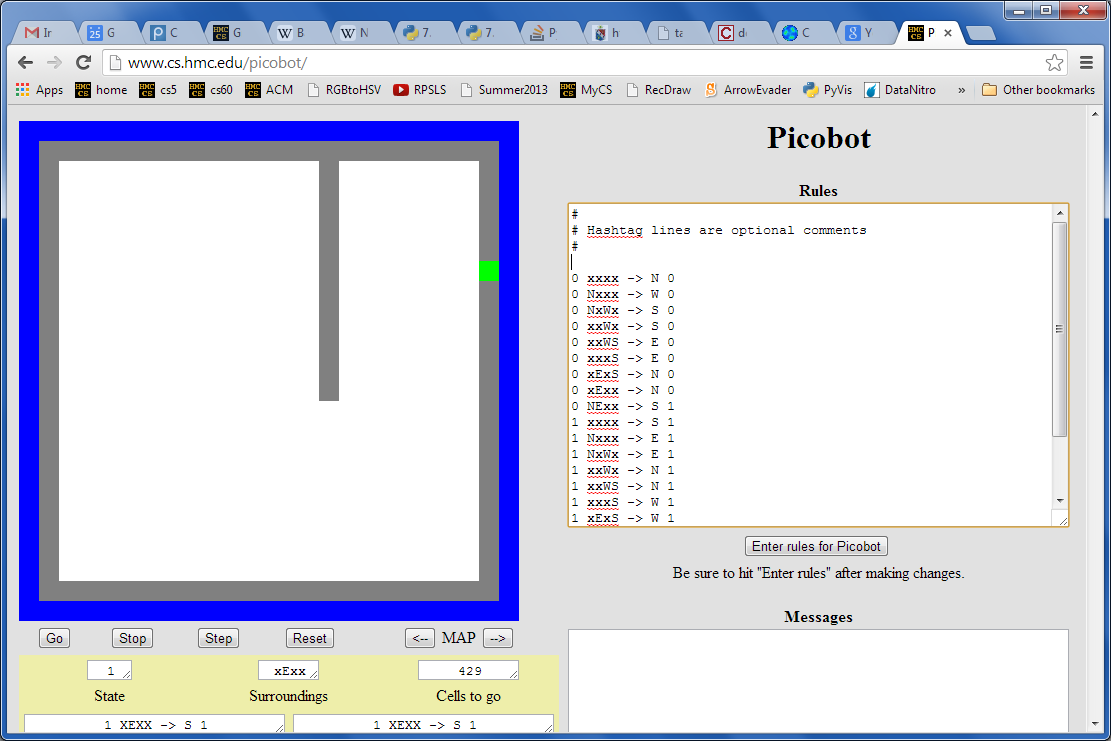 What data structures (classes) might be helpful in implementing Picobot?
0 xxxx -> N 0   
0 Nxxx -> W 0 
0 NxWx -> S 0
0 xxWx -> S 0
0 xxWS -> E 0
0 xxxS -> E 0
0 xExS -> N 0
0 xExx -> N 0
0 NExx -> S 1
1 xxxx -> S 1    
1 Nxxx -> E 1 
1 NxWx -> E 1
1 xxWx -> N 1
1 xxWS -> N 1
1 xxxS -> W 1
1 xExS -> W 1
1 xExx -> S 1
1 NExx -> W 0
Picobot's classes
class Program:
What in Python could most usefully hold all of these rules?
What type should self.rules be?
0 xxxx -> N 0   
0 Nxxx -> W 0 
0 NxWx -> S 0
0 xxWx -> S 0
0 xxWS -> E 0
0 xxxS -> E 0
0 xExS -> N 0
0 xExx -> N 0
0 NExx -> S 1
1 xxxx -> S 1    
1 Nxxx -> E 1 
1 NxWx -> E 1
1 xxWx -> N 1
1 xxWS -> N 1
1 xxxS -> W 1
1 xExS -> W 1
1 xExx -> S 1
1 NExx -> W 0
Picobot's classes
class Program:
What in Python could most usefully hold all of these rules?
What type should self.rules be?
Python dictionary
key
value
self.rules[ (1,"NExx") ]  =  ("W",0)
Picobot's classes
+++++++++++++++++++++++++
+oooooPooooooooooooooooo+
+o             o       o+
+o             o       o+
+o             o       o+
+o             o       o+
+o             o       o+
+o             o       o+
+o             o       o+
+o             o       o+
+o                     o+
+o                     o+
+o                     o+
+o                     o+
+o                     o+
+o                     o+
+o                     o+
+o                     o+
+o                     o+
+o                     o+
+o                     o+
+o                     o+
+o                     o+
+ooooooooooooooooooooooo+
+++++++++++++++++++++++++
class World:
What in Python could most usefully hold the environment?
What type should self.room be?
+
Wall:
o
Visited:
P
Picobot:
Picobot's classes
+++++++++++++++++++++++++
+oooooPooooooooooooooooo+
+o             o       o+
+o             o       o+
+o             o       o+
+o             o       o+
+o             o       o+
+o             o       o+
+o             o       o+
+o             o       o+
+o                     o+
+o                     o+
+o                     o+
+o                     o+
+o                     o+
+o                     o+
+o                     o+
+o                     o+
+o                     o+
+o                     o+
+o                     o+
+o                     o+
+o                     o+
+ooooooooooooooooooooooo+
+++++++++++++++++++++++++
class World:
What in Python could most usefully hold the environment?
What type should self.room be?
+
Wall:
o
Visited:
The same as your Connect-Four board's self.data!
P
Picobot:
The Picobot project
Current State: 1
Current Rule:  1 N*W* -> X 2

++++++++++
+o++o+o+++
+oooooo ++
++++o++  +
+oooo+++++
++++o    +
+oooo+++ +
++++o+++++
+Pooo    +
++++++++++
Picobot started here…
First build an ASCII simulation
and is now here…
Program evolution
An example of genetic algorithms, used for optimizing hard-to-describe functions.
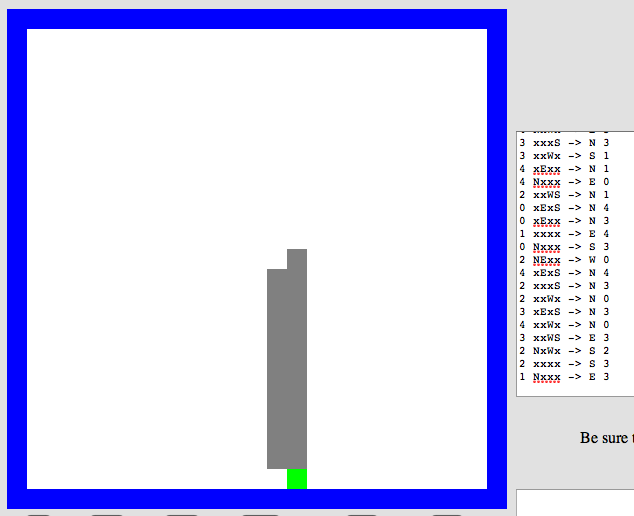 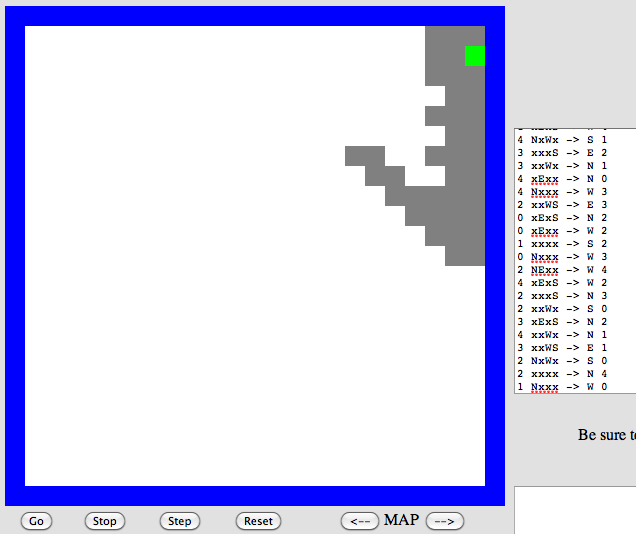 program p1
program p2
Start with a population of, say,  ~200 random Picobot programs…
Program evolution
An example of genetic algorithms, used for optimizing hard-to-describe functions.
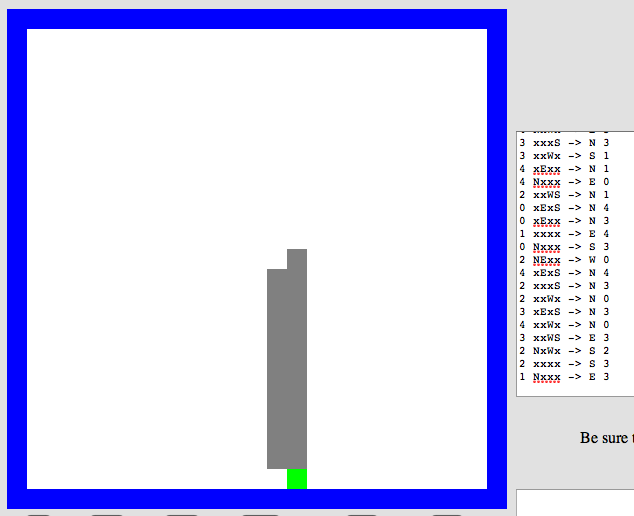 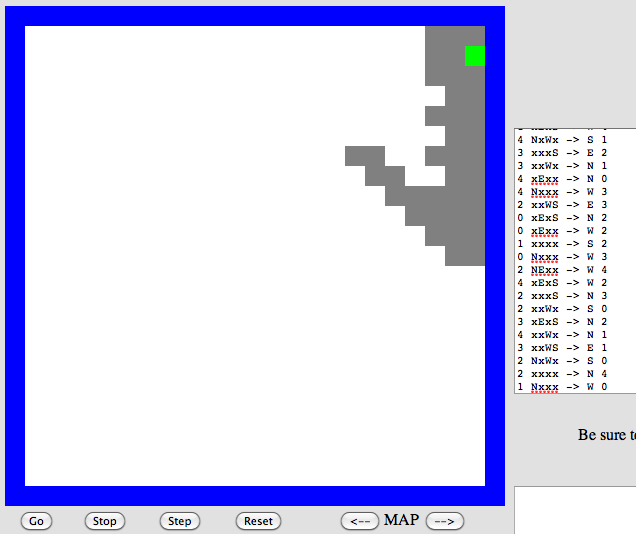 program p1
fitness = 0.03
program p2
fitness = 0.05
Then, evaluate the fitness of all of those programs
Evaluate? How??
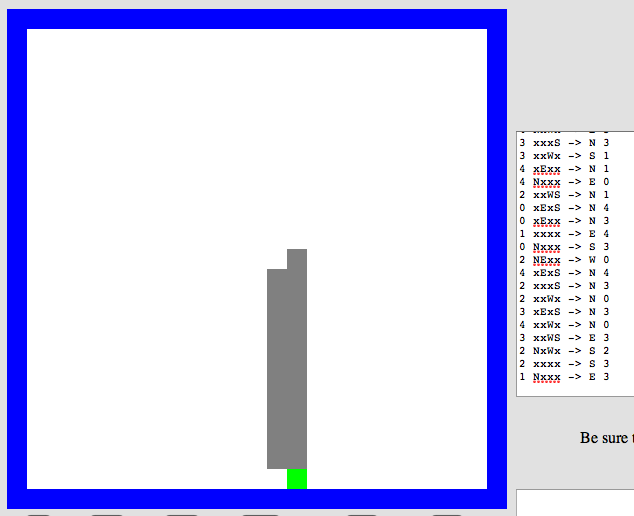 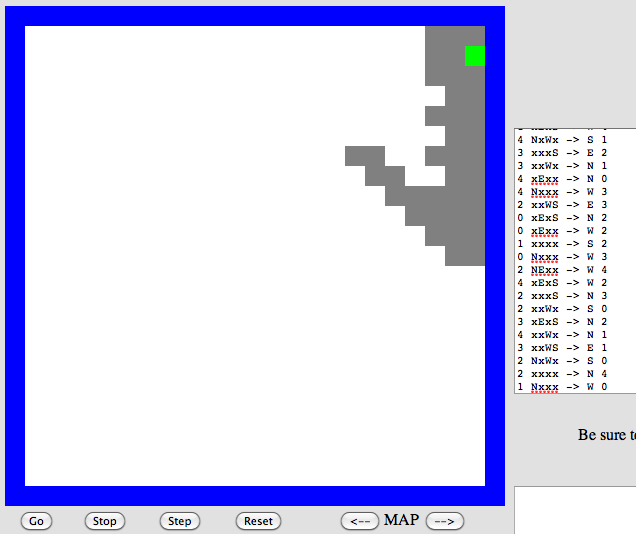 program p1
fitness = 0.03
program p2
fitness = 0.05
mate + mutate the fittest rulesets
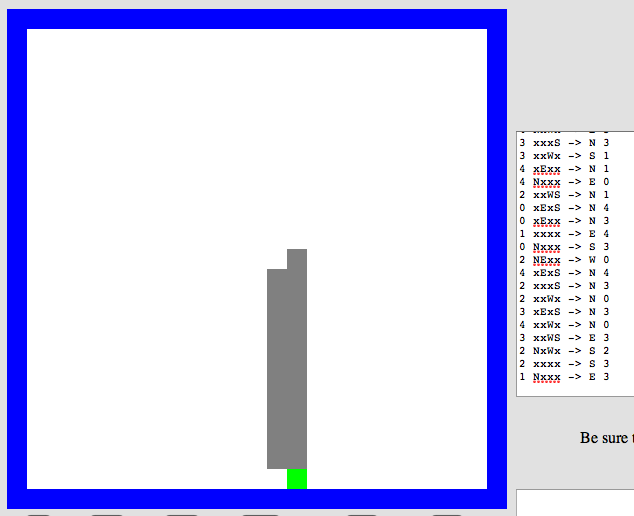 program c1
fitness = 0.19
to create a new generation of ~200 programs…
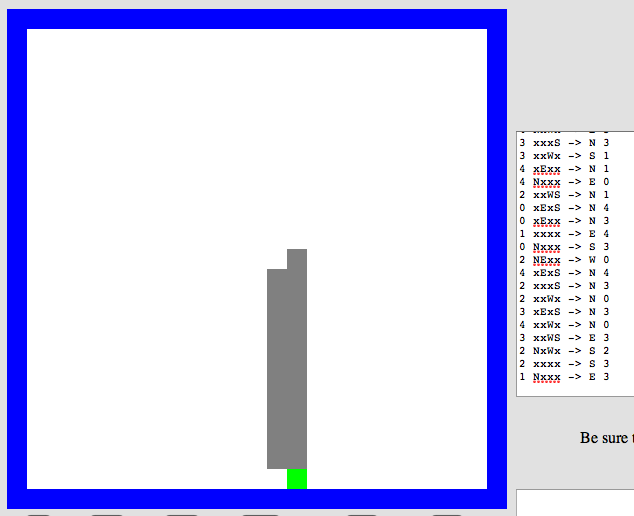 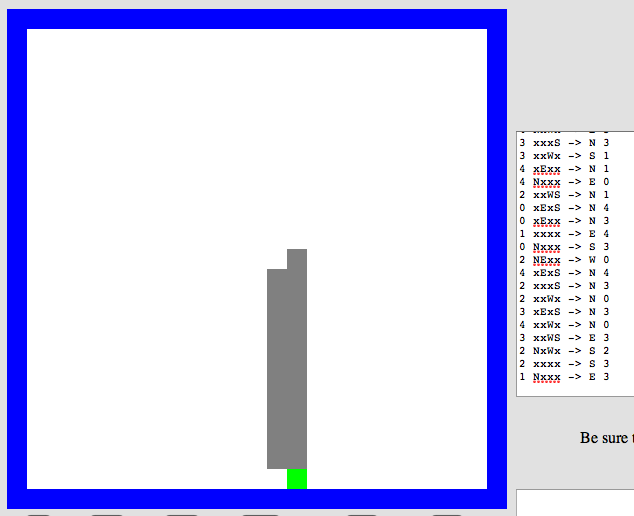 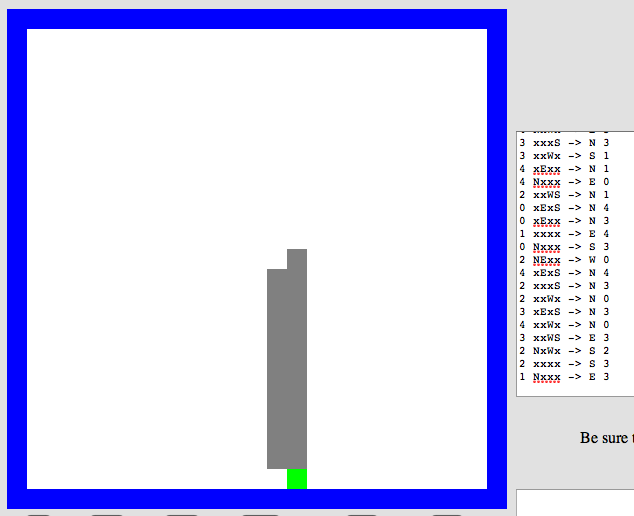 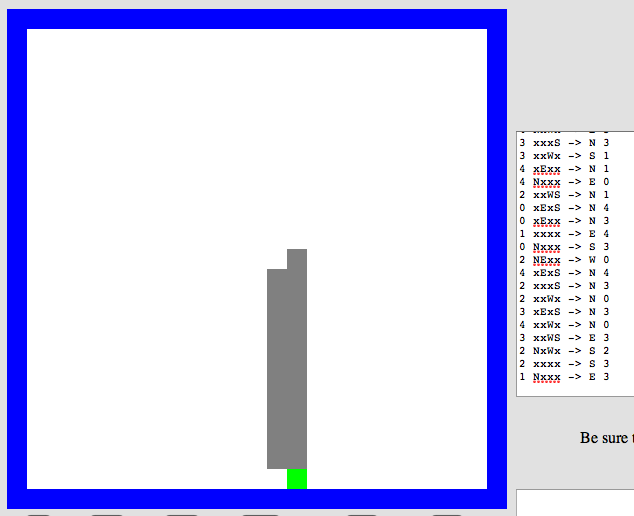 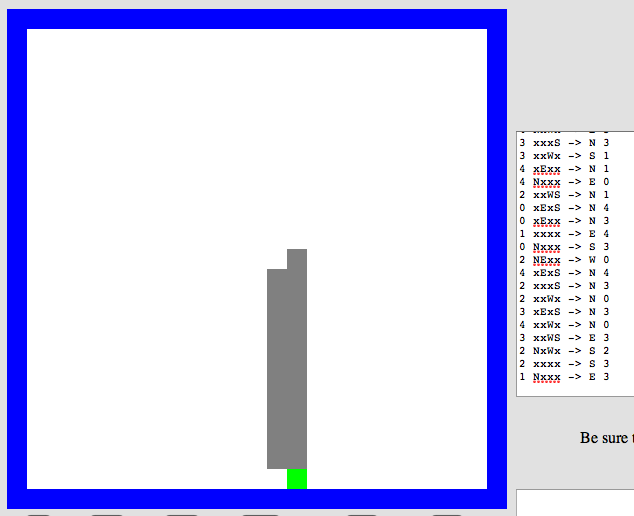 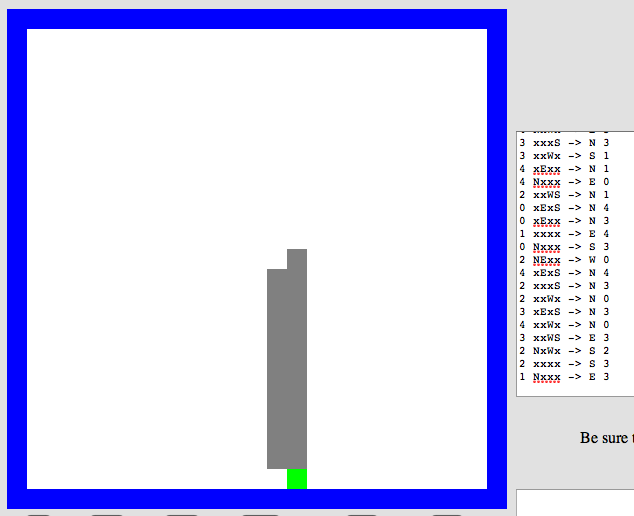 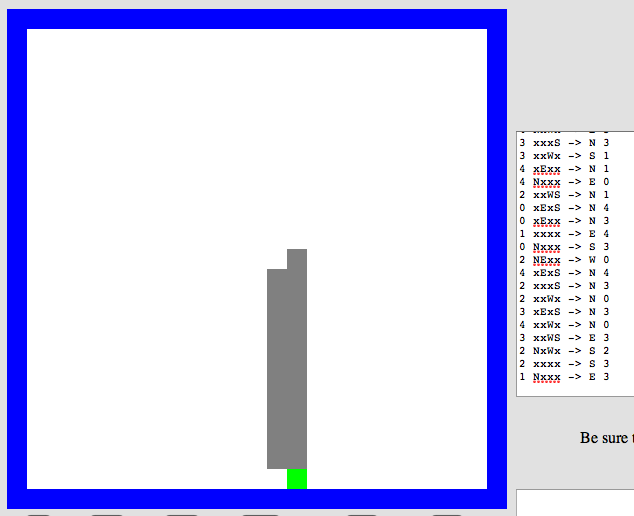 Repeat this "survival of the fittest" process for many generations…
… and by the end, your Python code should have evolved a much more capable Picobot program!
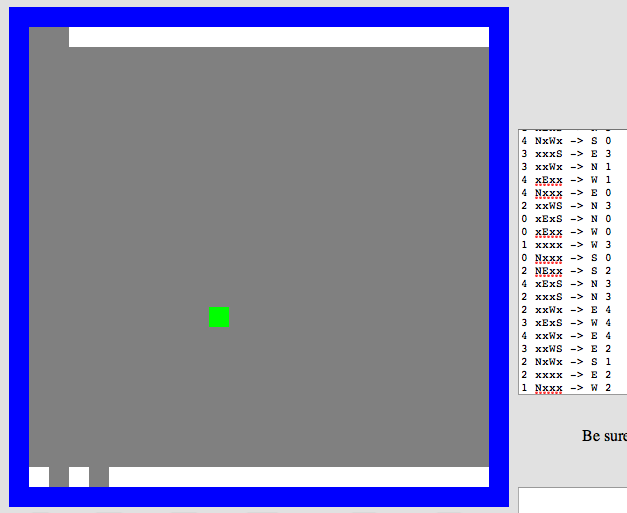 fitness = 0.90
Extra:  Picobot graphics…
Choice of graphical packages 
2d:  graphics.py from C4
3d: VPython
Mine's going to be in 5d!
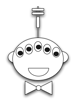 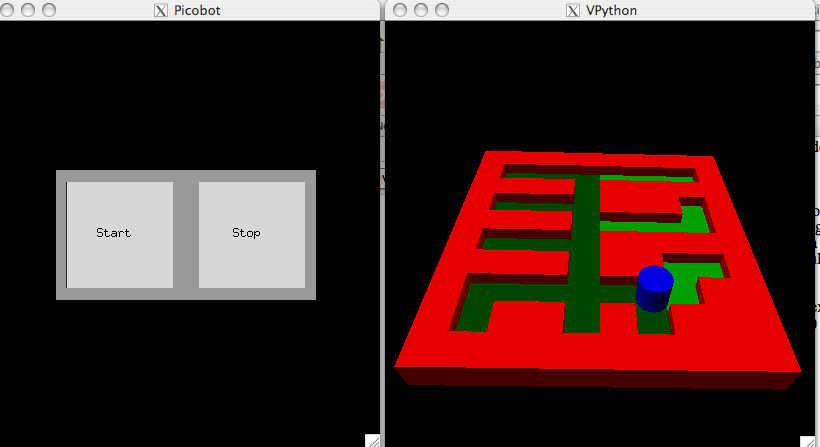 3d version…
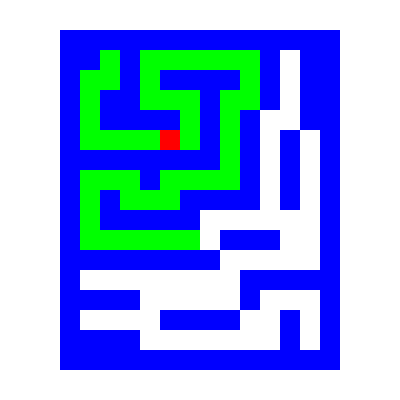 2d version…
Hey! Picobot's in 3d…
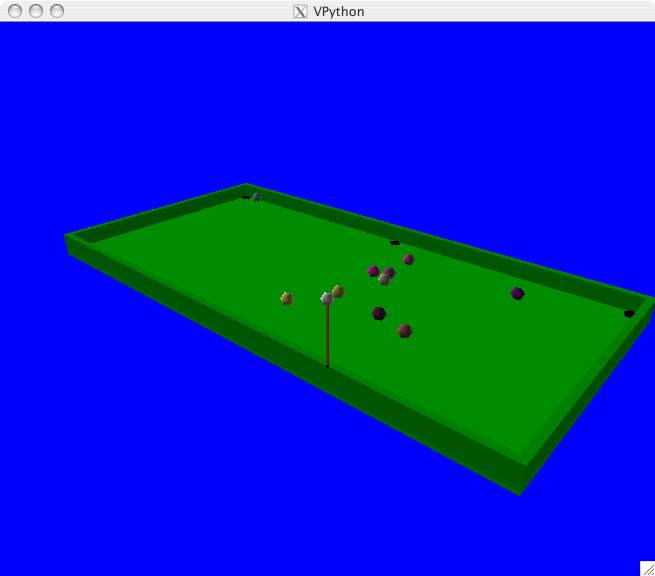 Project options...
VPool
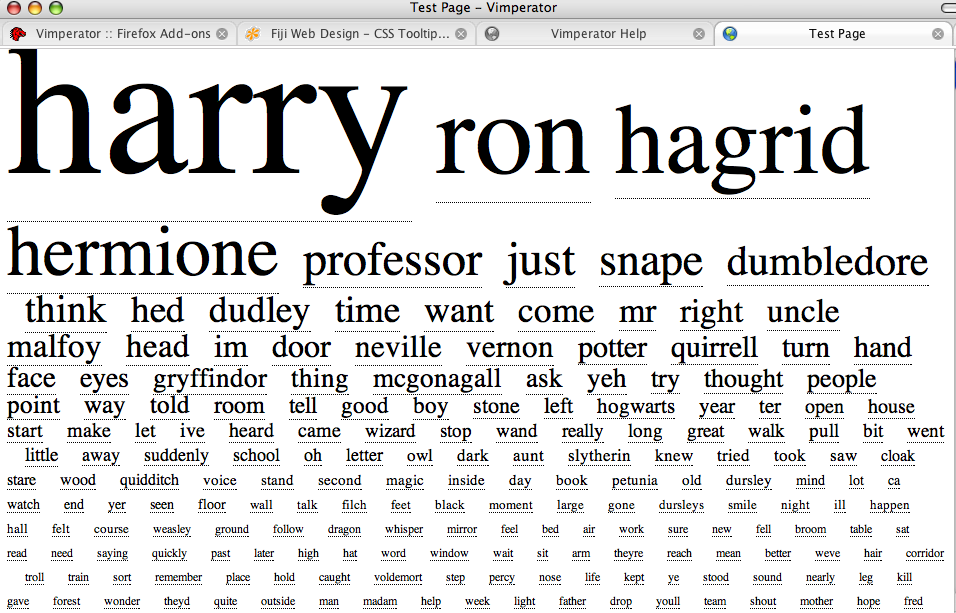 TextID
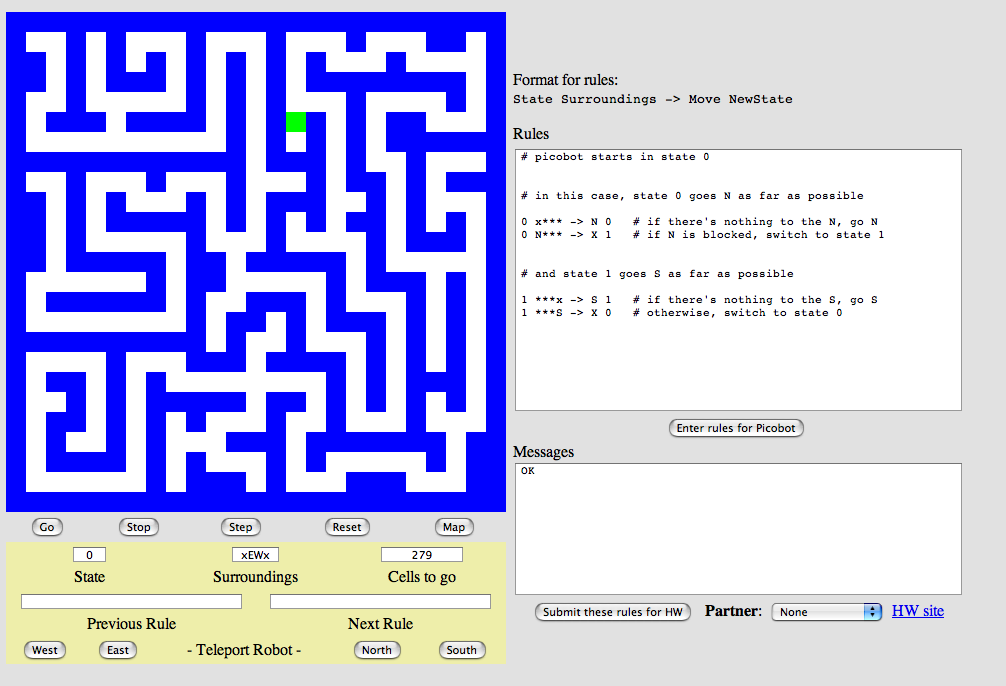 Picobot!
the TextID project
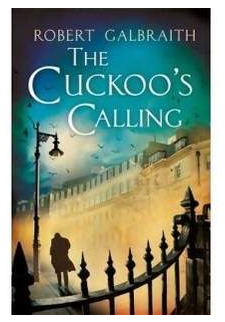 Though Robin Ellacott’s twenty-five years of life had seen their moments of drama and incident, she had never before woken up in the certain knowledge that she would remember the coming day for as long as she lived.
First paragraph of The Cuckoo's Calling by R. Galbraith
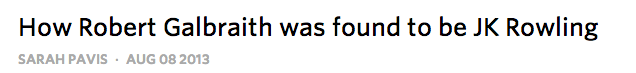 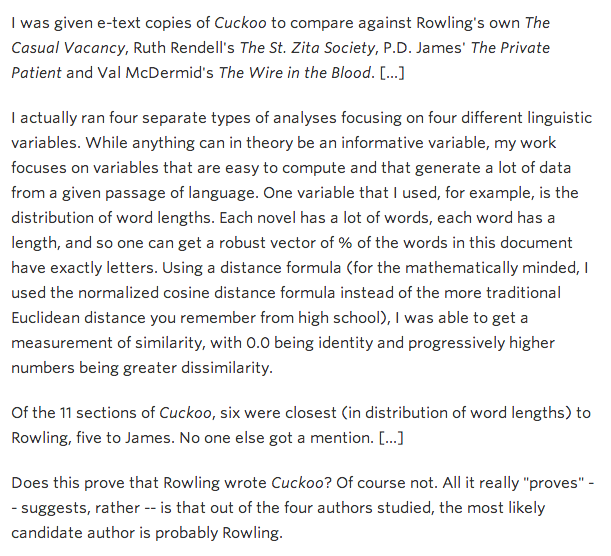 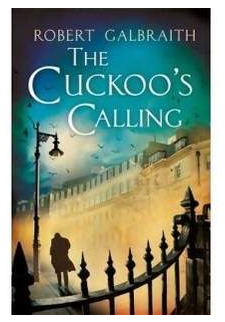 kottke.org/13/08/how-jk-rowling-was-found-to-be-robert-galbraith
the TextID project
Big ideas: 
     (1) Build lexical models of bodies of text…
     (2) Create a similarity score that defines Rowlingness
vs.
Shakepearity
NYTimes-iness
vs.
WSJournalicity
Big Bang Theory?
vs.
Arrested Development
your own choice of two comparisons…
TextID model
class TextModel
WS: { "love": 50, "spell": 8, … }
word-frequencies
JKR: { "love": 11, "spell": 277, … }
WS: { "lov": 612, "spell": 9, … }
stem-frequencies
JKR: { "lov": 98, "spell": 306, … }
WS: { 4: 7042, 5: 6203, … }
word-length-freq.'s /
sentence-length-freq.'s
JKR: { 4: 980,  5: 42005, … }
all will be Python dictionaries…
Processing steps:  one idea
This looks familiar...
Split the text into words…
Clean the words …
Remove all non-alphabetic characters
Find sentence lengths using punctuation
Create dictionaries of the words and their lengths
Stem the words 
Create a dictionary of word stems
You're ready to match against another model!
Stemming
stem( "party" )
"parti"
stem( "parties" )
"parti"
An algorithm that outputs the root of the input word.
Or tries to output the root!
stem( "love" )
"lov"
stem( "loving" )
"lov"
these don't have to be words, just stems…
Stemming
getting to the root of the problem…
Name(s): ____________________
def stem( w ):
if w[-3:] == 'ies':
   return w[:-2]
This works for
parties -> parti
it fails for
elif w[-3:] == 'ing' and \
     w[-4:-3] == w[-5:-4]:
   return  w[:-4]
What's this doing?
What's an example where it works?
What's an example where it fails?
elif
Write a rule to handle plurals ...  
(1) What is a case where it will fail?
(2) How could you fix that case?
elif
Choose any other stemming rule and implement it here!
Model matching
Suppose we have two dictionaries:
WS: { "love": 50, 
           "spell": 8, 
           "thou": 42 }
JKR: { "love": 25, 
           "spell": 275,
           "potter": 700 }
"potter" is not here.
"thou" is not here.
Model matching
Suppose we have two dictionaries:
WS: { "love": 50, 
           "spell": 8, 
           "thou": 42 }
JKR: { "love": 25, 
           "spell": 275,
           "potter": 700 }
"potter" is not here.
"thou" is not here.
New: { "love": 3,  "thou": 1,
            "potter": 2, "spam": 4 }
How could we give a match score for this New dictionary against each one above?
Naïve Bayes classification
multiply each word's probability as if they were all independent
WS: { "love": 50, 
           "spell": 8, 
           "thou": 42 }
JKR: { "love": 25, 
           "spell": 275,
           "potter": 700 }
"potter" is not here.
"thou" is not here.
score vs. WS
score vs. JKR
700
42
25
25
25
50
50
50
0
0
1000
1000
1000
1000
1000
100
100
100
100
100
love
love
love
thou
potter
love
love
love
thou
potter
score = 0
score = 0
New: { "love": 3,  "thou": 1,
            "potter": 2, "spam": 4 }
problems?
solutions?
Naïve Bayes classification
multiply each word's probability as if they were all independent
WS: { "love": 50, 
           "spell": 8, 
           "thou": 42 }
JKR: { "love": 25, 
           "spell": 275,
           "potter": 700 }
"potter" is not here.
"thou" is not here.
Ignore zeros!
score vs. WS
score vs. JKR
700
42
25
25
25
50
50
50
0
0
1000
1000
1000
1000
1000
100
100
100
100
100
love
love
love
thou
potter
love
love
love
thou
potter
score = 0.0525
score = 0.000011
New: { "love": 3,  "thou": 1,
            "potter": 2, "spam": 4 }
problems?
solutions?
Naïve Bayes classification
multiply each word's probability as if they were all independent
fix example to handle words that appear in one but not the other – give some low (non-zero) probability, e.g., the min frequency across all words in that model or all models (or just some small number)
WS: { "love": 50, 
           "spell": 8, 
           "thou": 42 }
JKR: { "love": 25, 
           "spell": 275,
           "potter": 700 }
"potter" is not here.
"thou" is not here.
Ignore zeros!
score vs. WS
score vs. JKR
700
42
25
25
25
50
50
50
0
0
Use log!
1000
1000
1000
1000
1000
100
100
100
100
100
love
love
love
thou
potter
love
love
love
thou
potter
score = -1.27
score = -4.96
New: { "love": 3,  "thou": 1,
            "potter": 2, "spam": 4 }
problems?
solutions?
Naïve Bayes classification
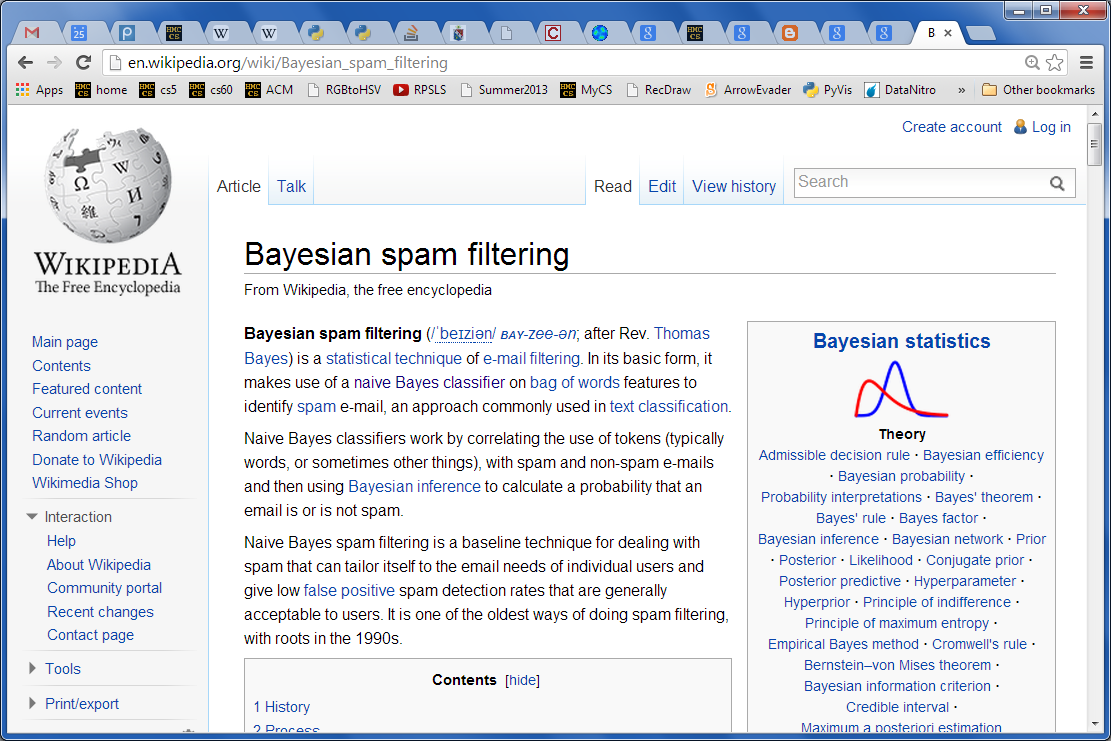 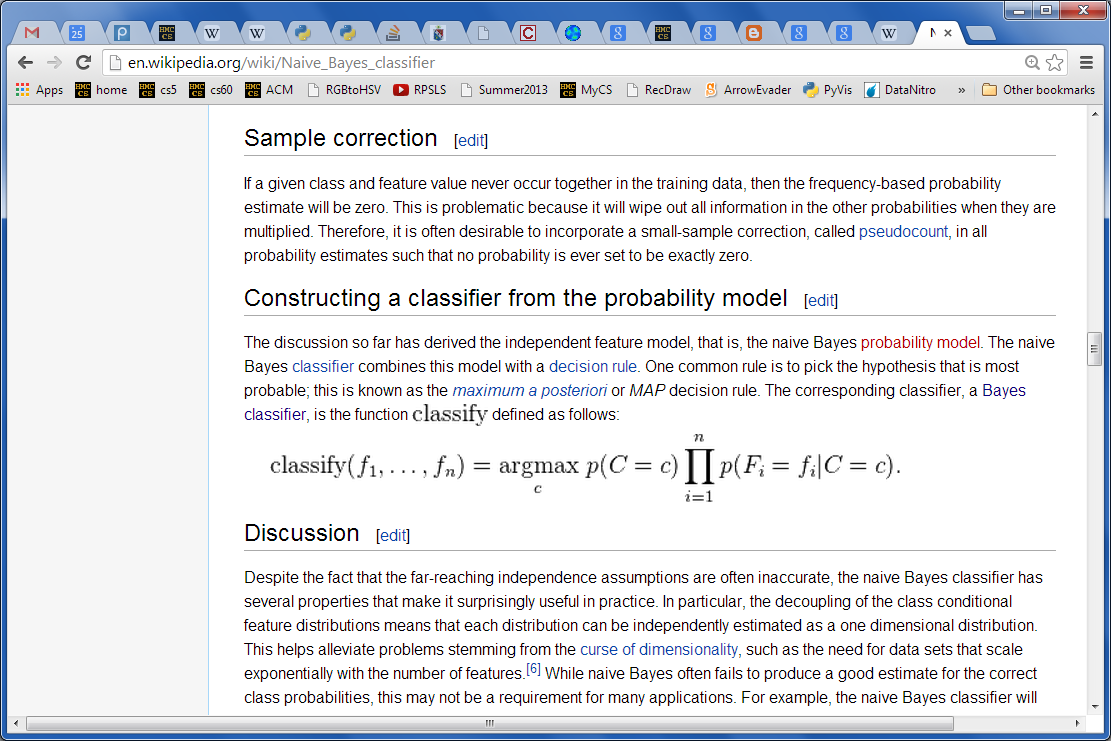 done!
Naïve Bayes classification
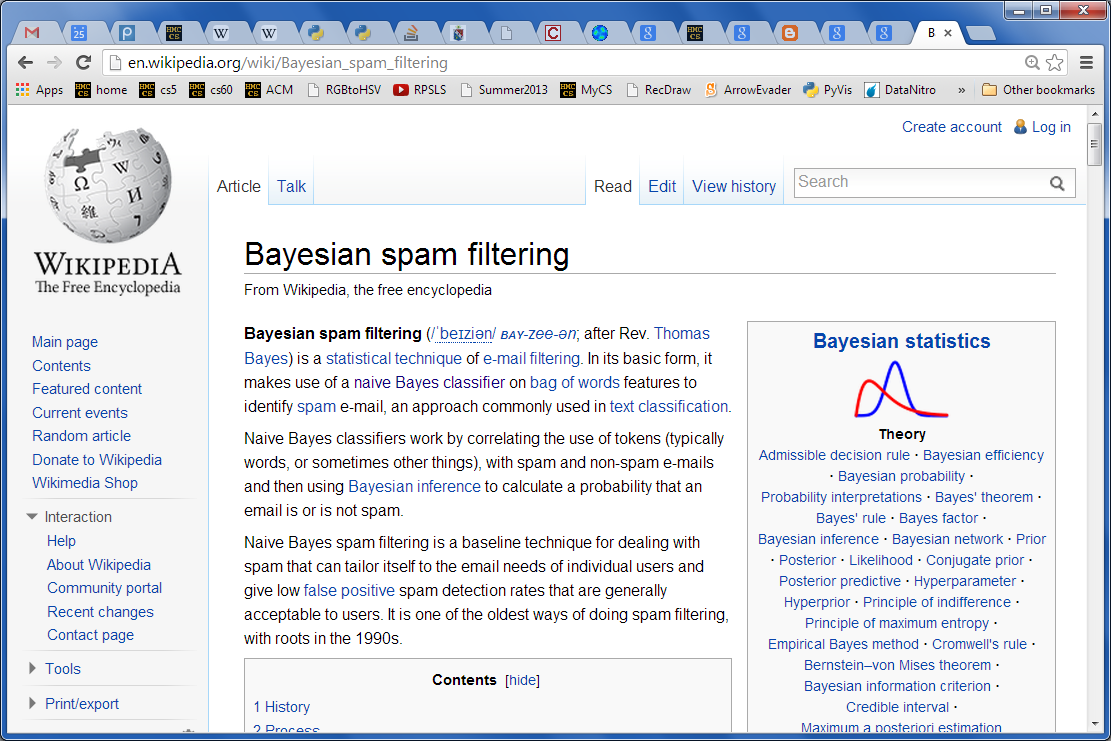 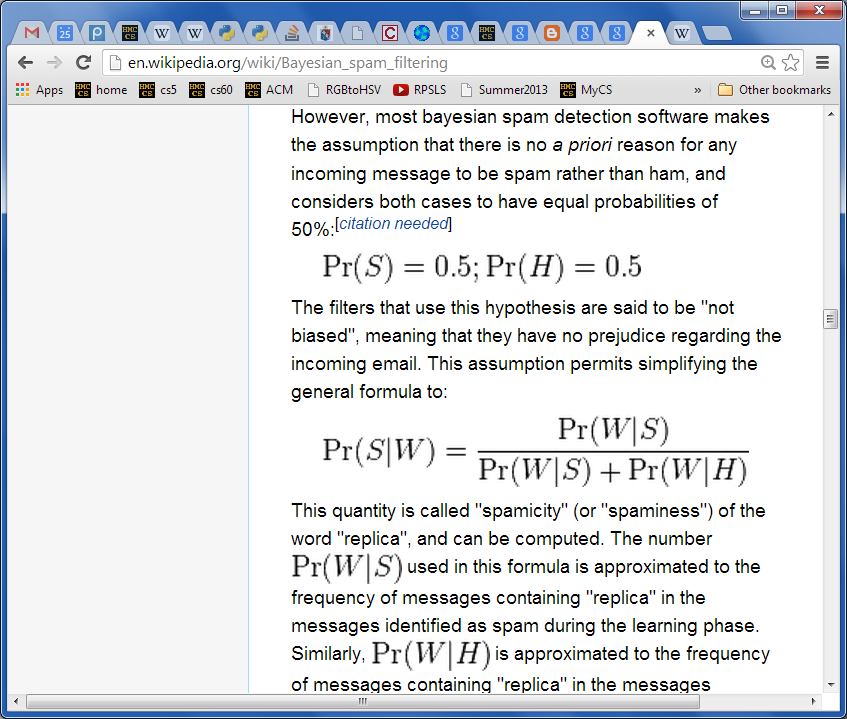 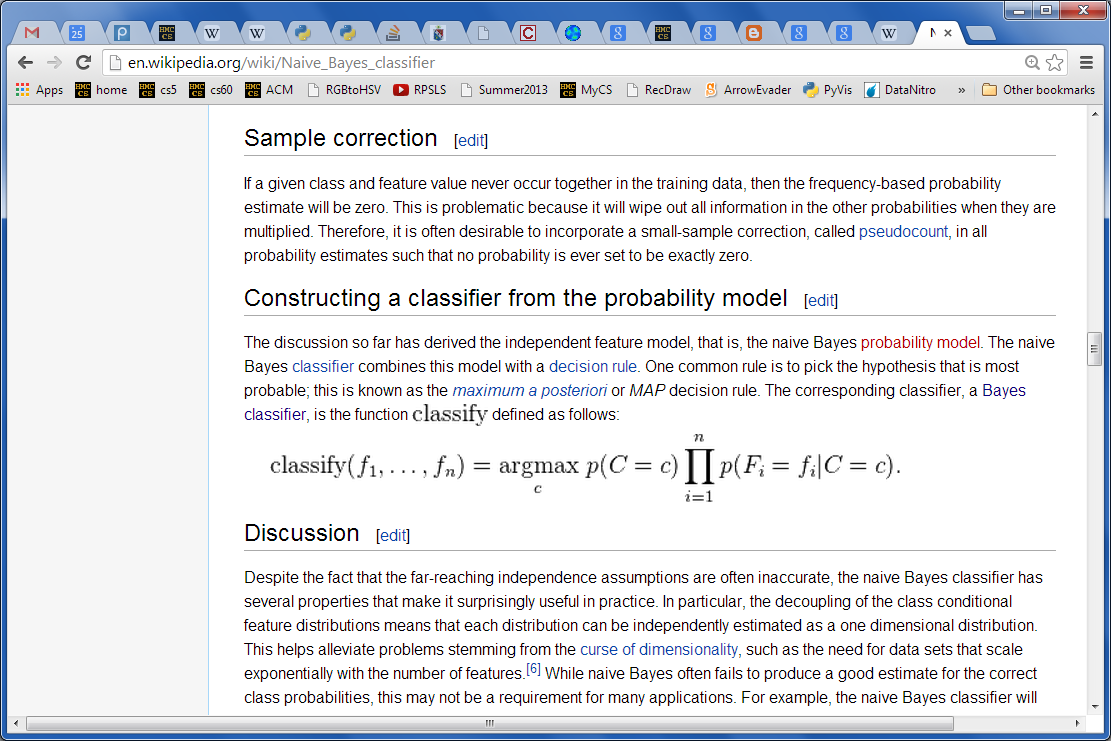 Don't take these formulas too seriously…
done!
Extra:   Text Clouds
text cloud
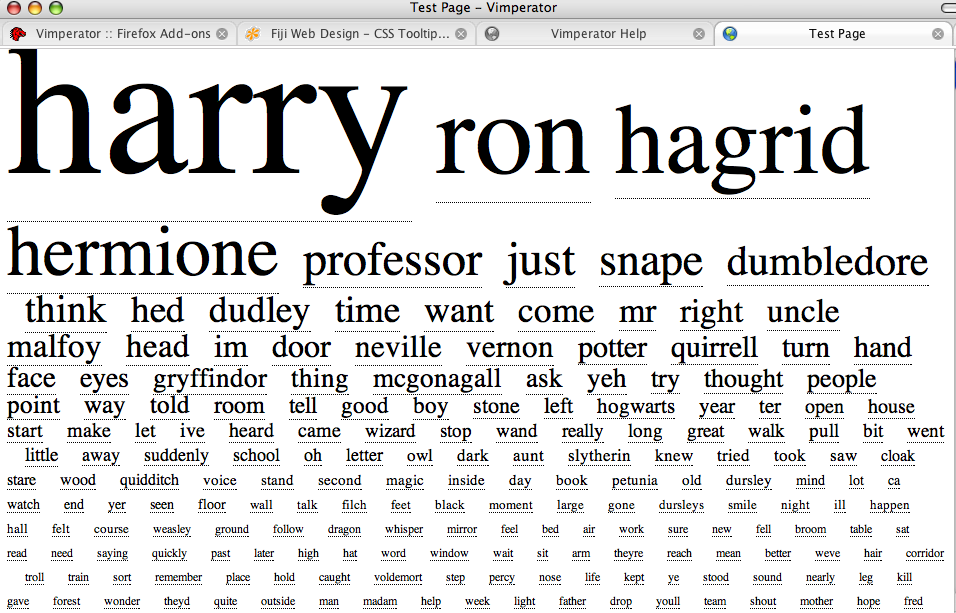 Summary of the words in a body of text, sized according to their frequency.
this doesn't look nearly colorful enough…
demos… ?
Text-cloud history
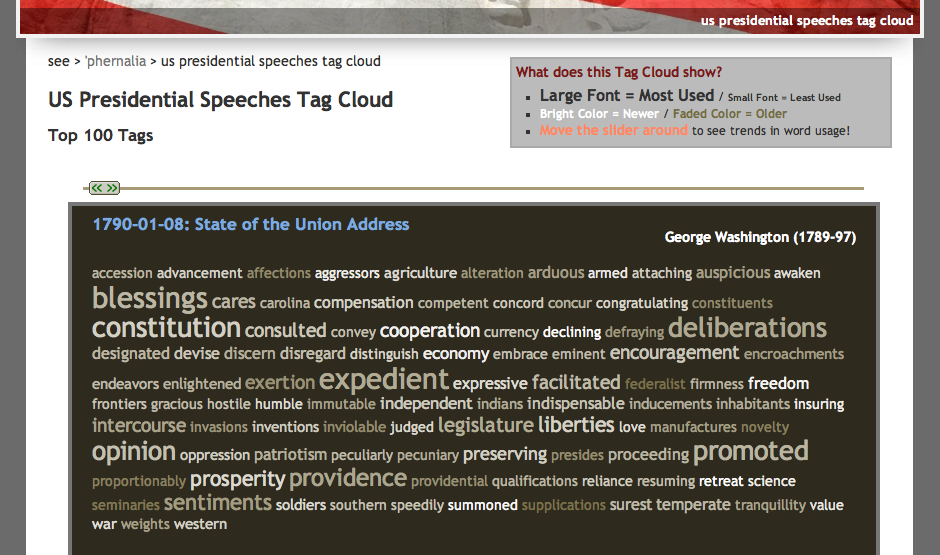 http://chir.ag/phernalia/preztags/
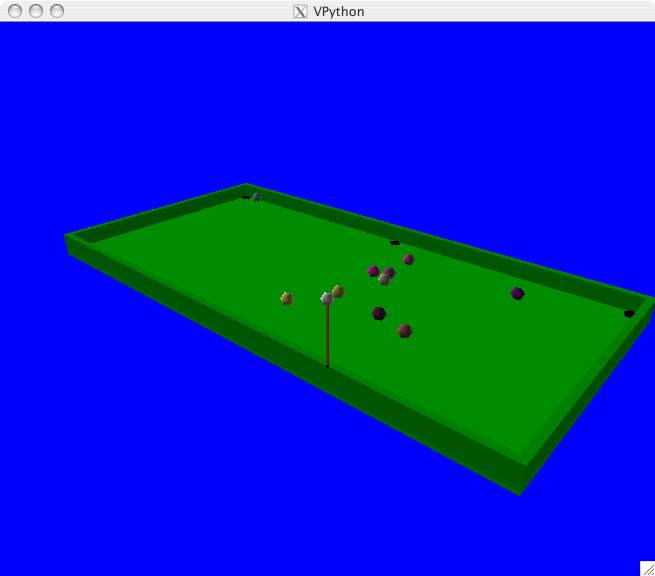 Project options...
VPool
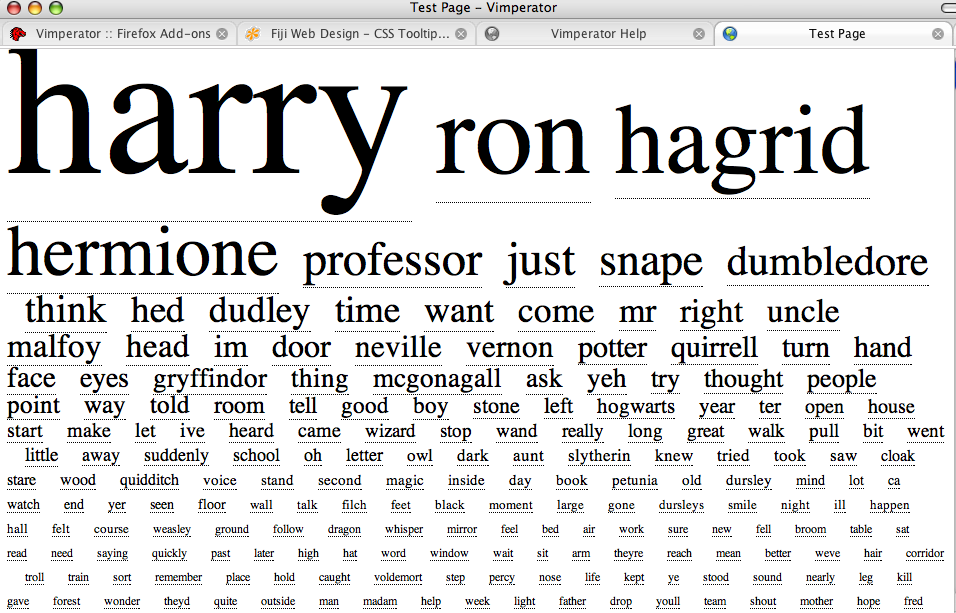 TextID
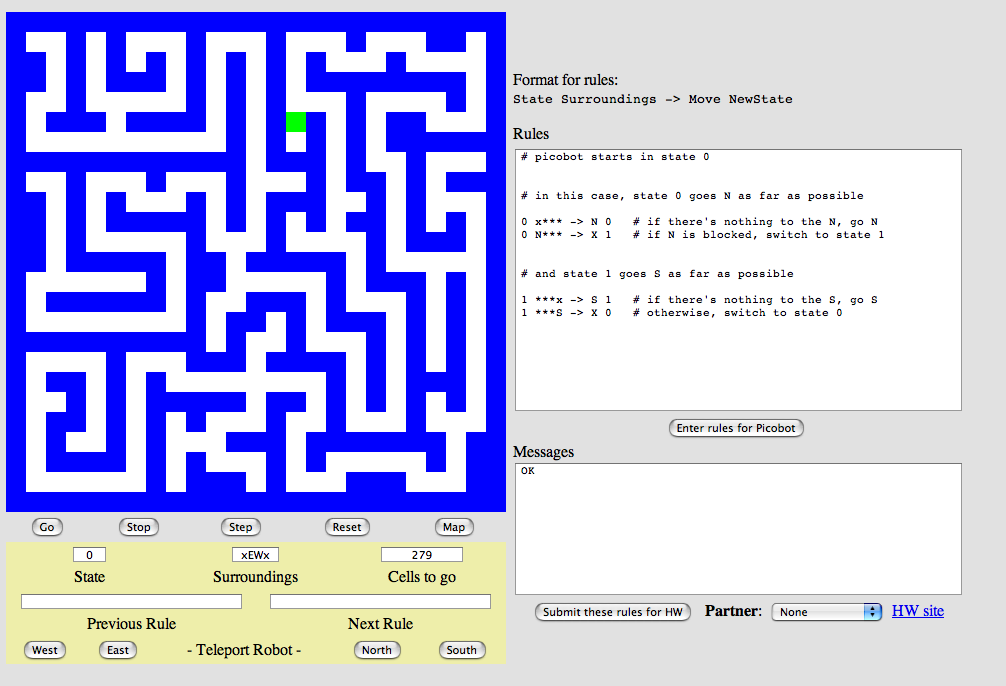 Picobot!
vPool
3d graphics-based game using VPython
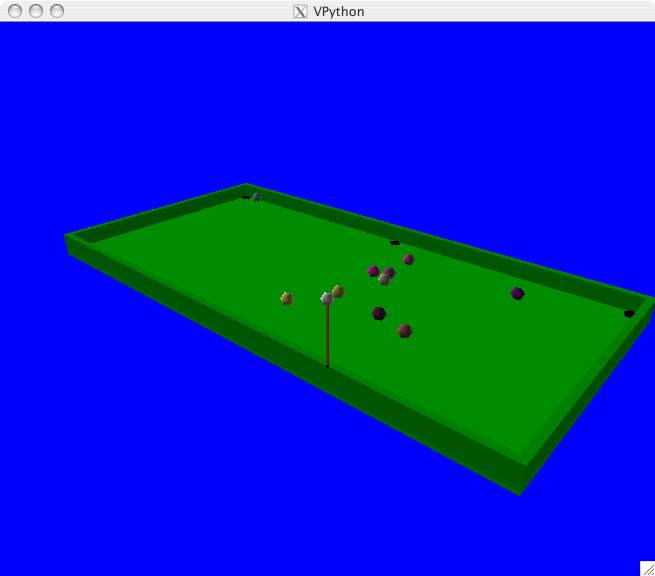 I'll take your cue...
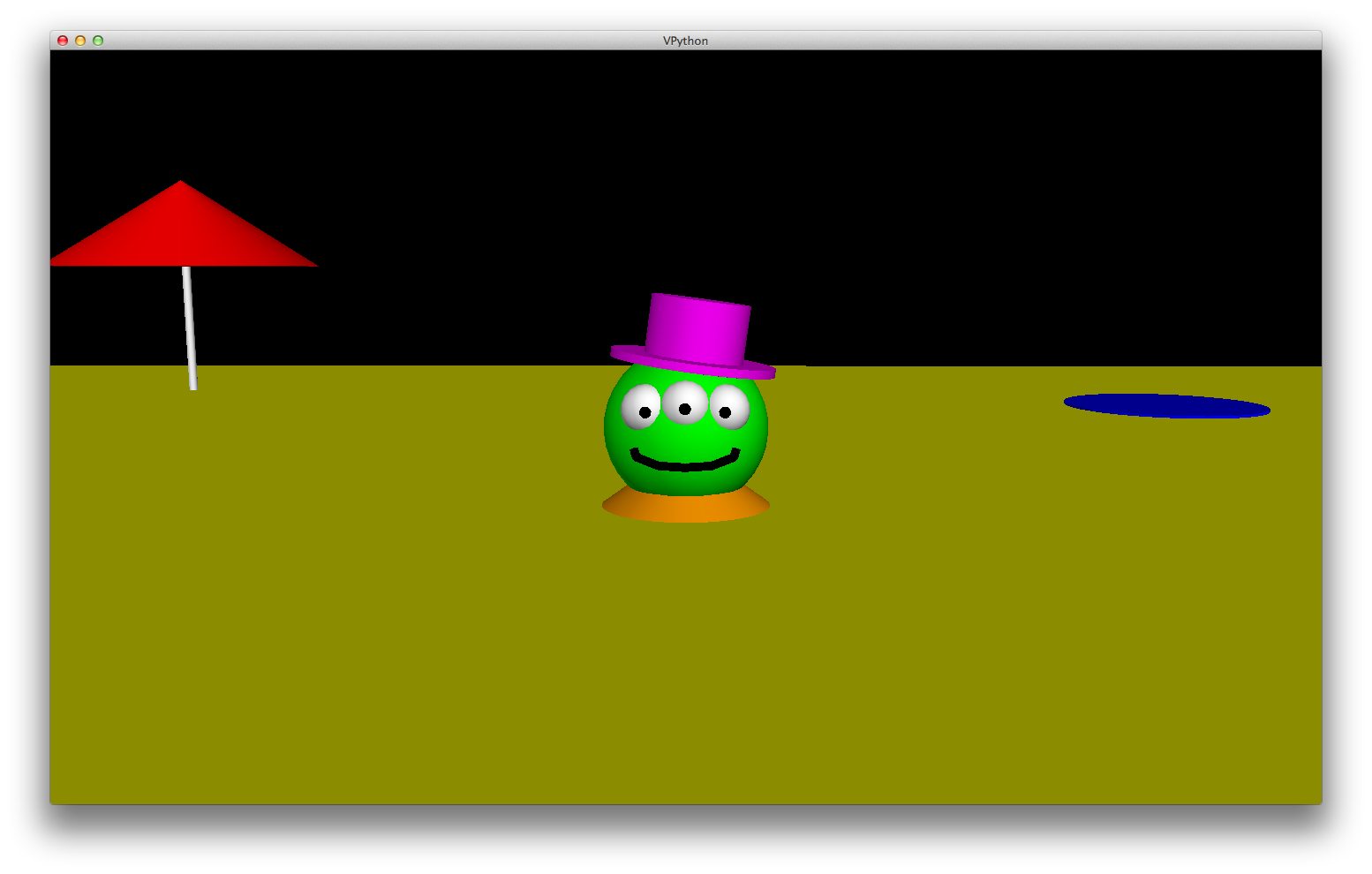 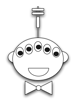 Let's play!
not really very constrained at all!
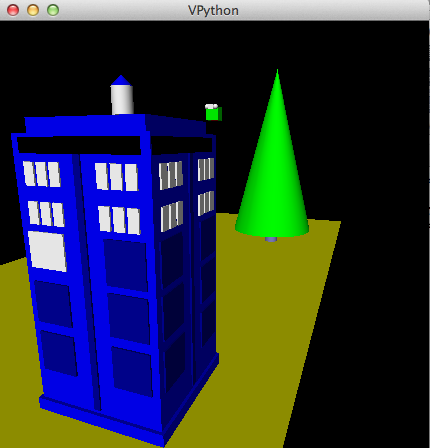 A few constraints
physically interacting "pool balls"
must detect some collisions and model their results on the motion
allow the user to direct 1+ objects
needs a game goal + be winnable!
The vPool project
VPython was designed to make 3d physics simulations simpler to program
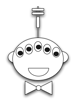 Funky Physics is OK… !
Collisions with walls should be handled...
Collisions with other pool balls should be handled... 
You need pockets – or some other game objective
A few examples to get you thinking…
So far, VPython has eventually worked for everyone...
Collisions and velocities
x = 10
+z
ball.vel = vector(1,0,1)
while True:
   ball.pos += dt*ball.vel
   if ball.pos.x > 10:
      ball.vel.x
      ball.pos.x
At least some of the game is about detecting collisions  and changing velocities
+x
What's the black line doing?
How to bounce?
What else to do?
"Spherical" collisions
Zeroth approximation:
Stop q. 
Make r.vel = q.vel.
r
q
q.vel
"Spherical" collisions
Zeroth approximation:
Stop q. 
Make r.vel = q.vel.
d
r
First approximation:
q
Stop q. 
Compute d = r.pos – q.pos
Make r.vel = d
q.vel
"Spherical" collisions
Zeroth approximation:
Stop q. 
Make r.vel = q.vel.
d
d
r
First approximation:
q
Stop q. 
Compute d = r.pos – q.pos
Make r.vel = d
q.vel
Second approximation:
Same as first, but
Make q.vel = d  , at 90 from d
vPool – physics?
http://en.wikipedia.org/wiki/Elastic_collision
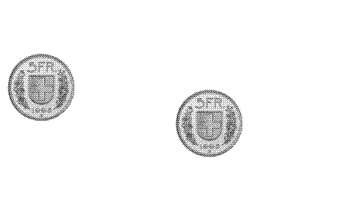 vPool – physics?
http://en.wikipedia.org/wiki/Elastic_collision
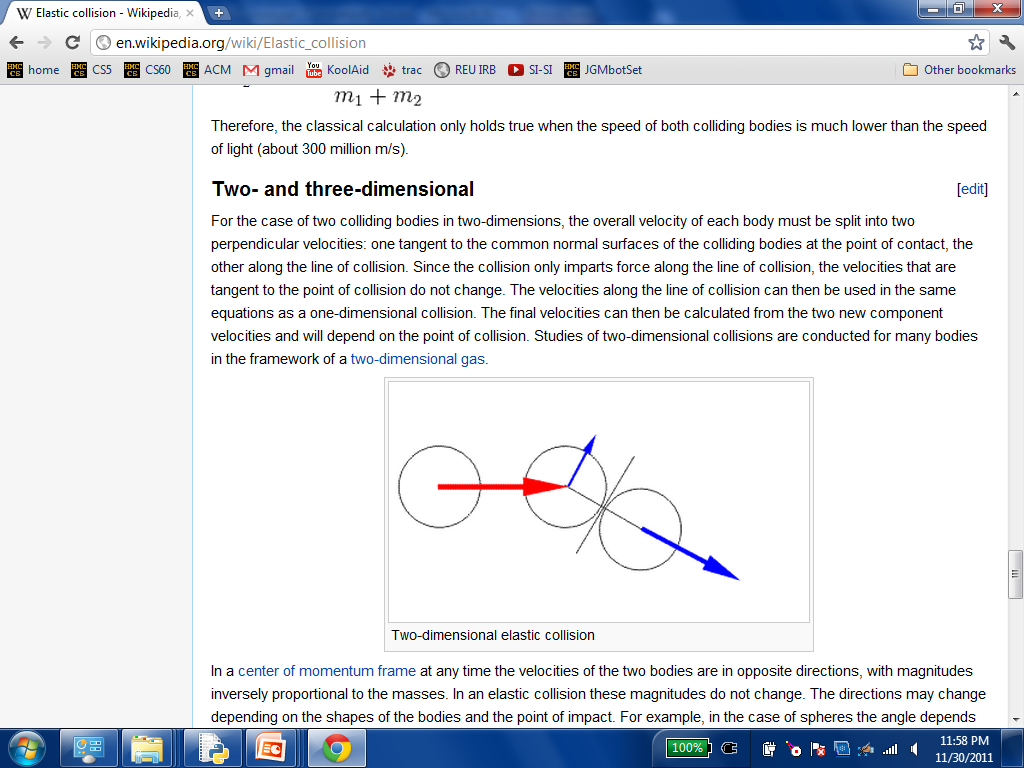 equations below...
other VPython examples
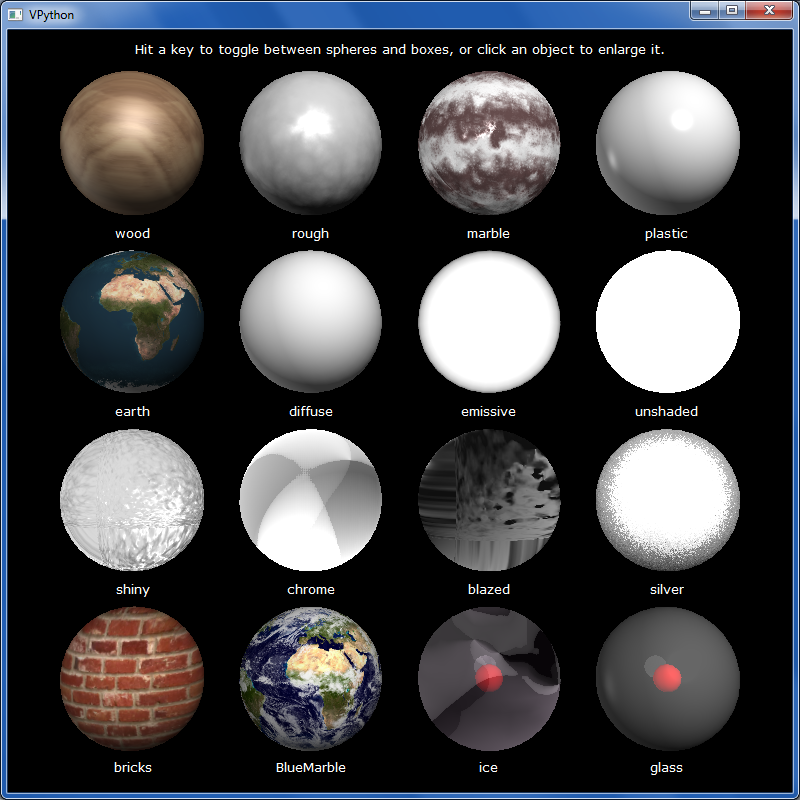 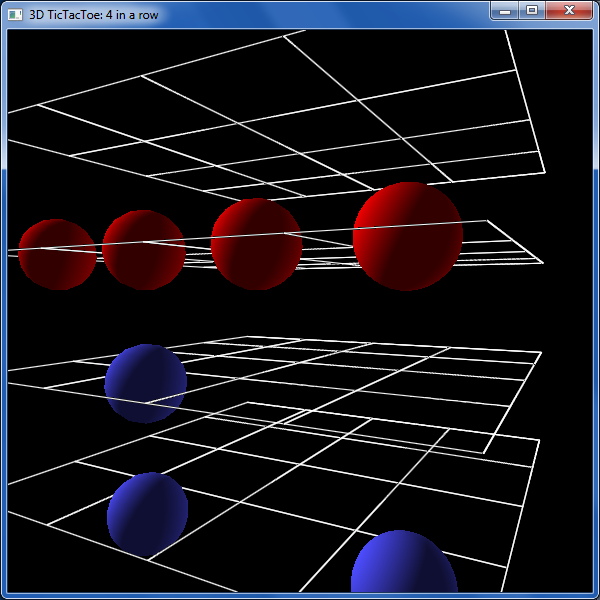 tictac.py – a 3d game  of tic-tac-toe
material_test.py – lots of materials
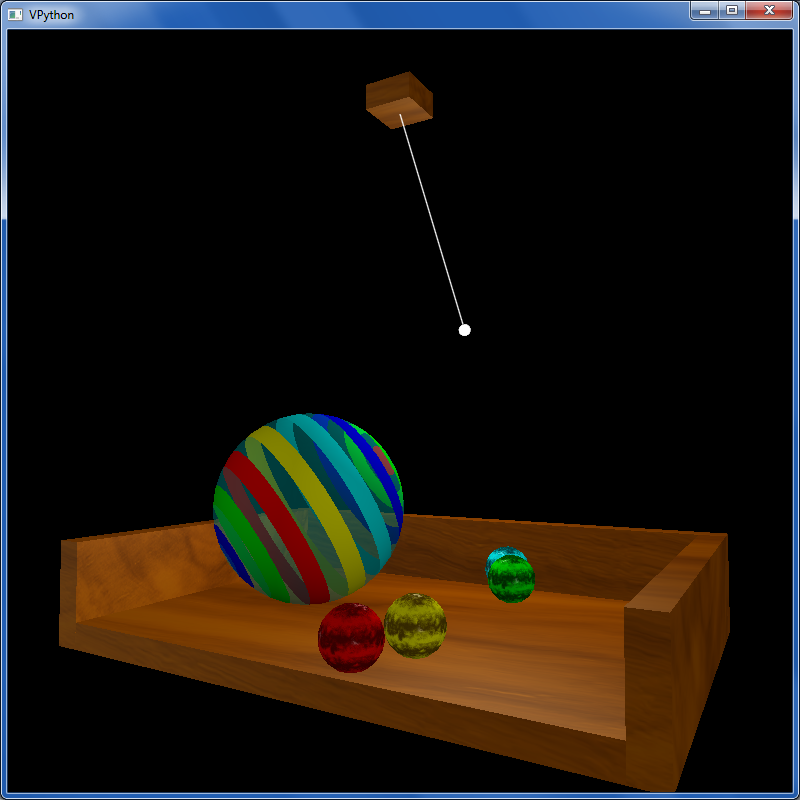 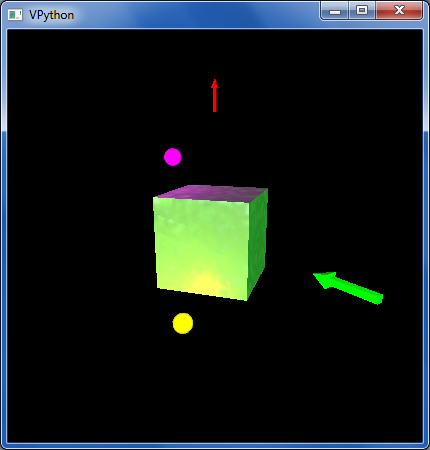 texture_and_lighting.py – fancier textures, opacity and a pendulum example
boxlighttest.py – very short + simple rotation and lighting example
What's due?
Fri. 12/13
Mon. 12/9
The "final"
The "milestone"
A zip file with everything to run your final project + a .txt file describing how!
project-specific progress ~ really to ensure everyone's gotten started!
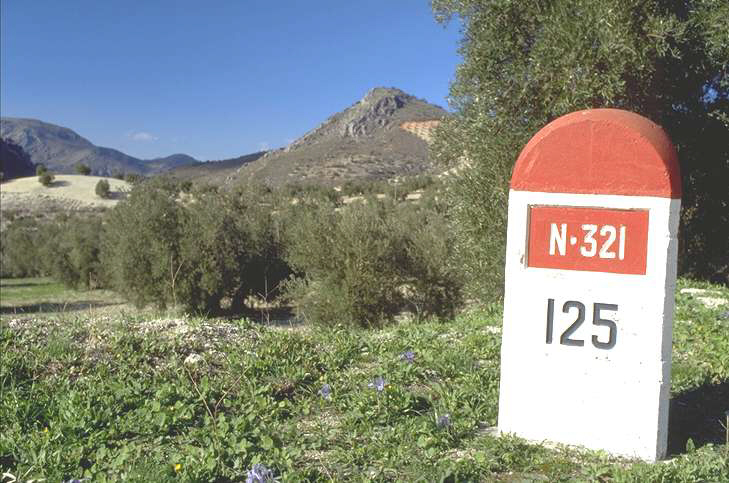 It’s actually a kilometer stone.
Nice milestone!
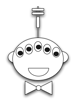 Enjoy the projects!
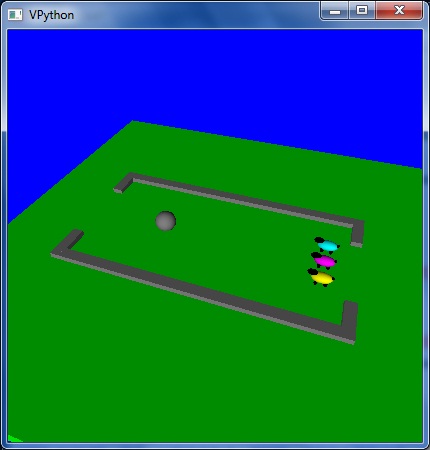 An unusual variation on VPool
… the graders certainly do!
Enjoy the projects!
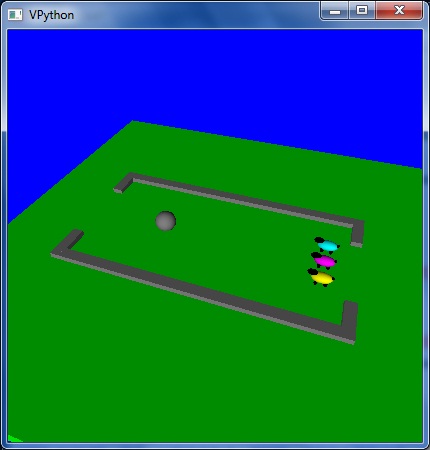 An unusual variation on VPool
Have a relaxing long weekend!
… the graders certainly do!
TextID project
2012
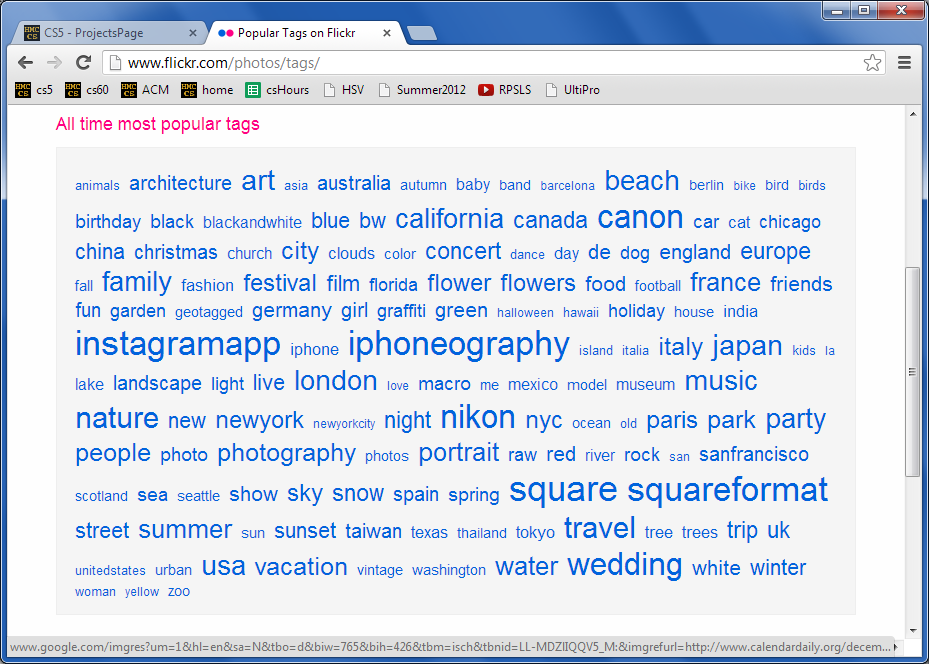 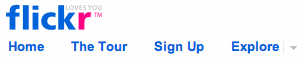 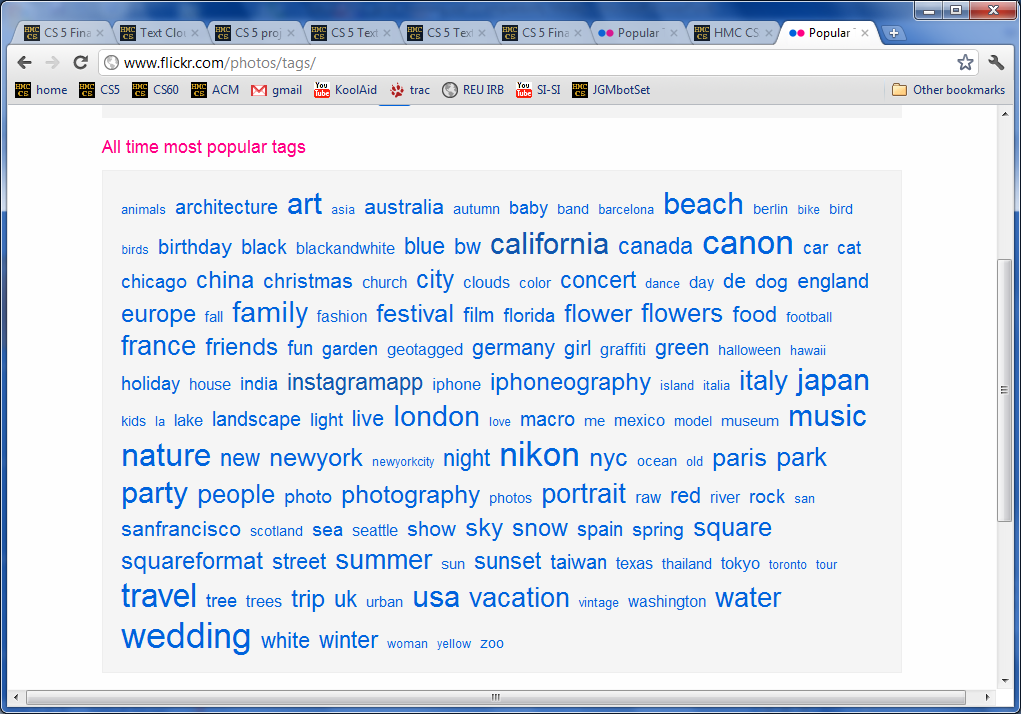 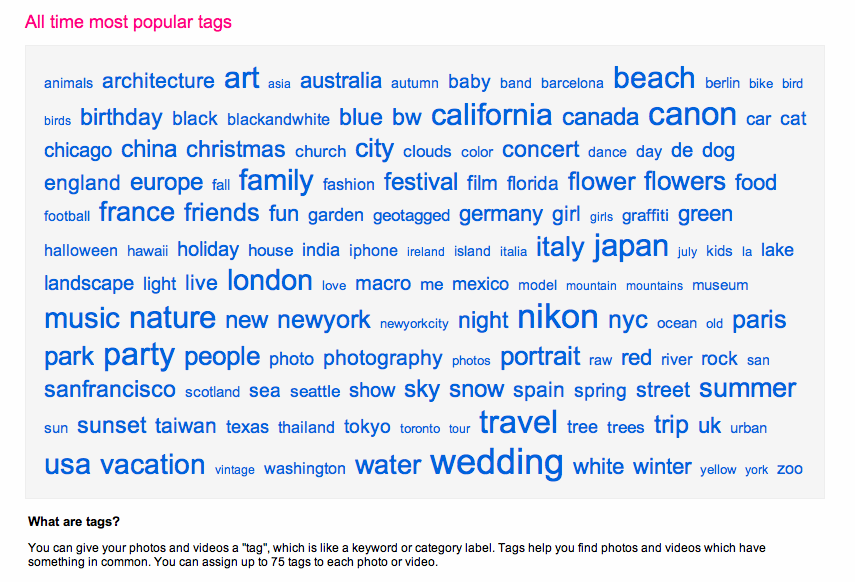 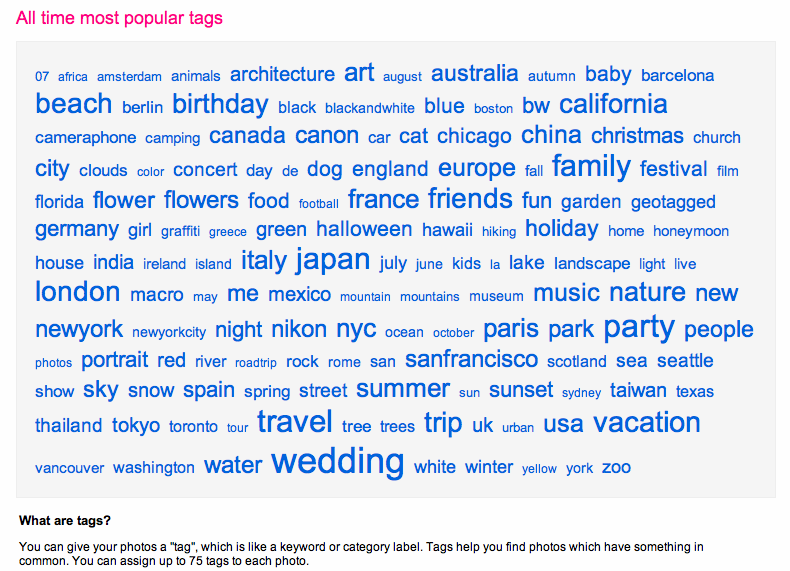 tag cloud
merges?
Text Clouds project
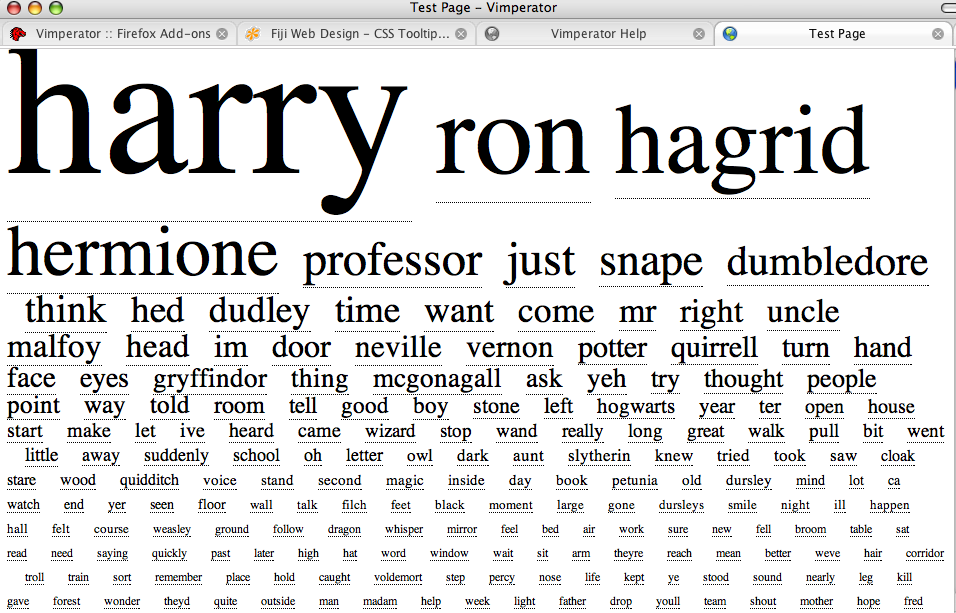 text cloud
this doesn't look nearly colorful enough…
Summary of the words in a body of text, sized according to their frequency.
Text Clouds project
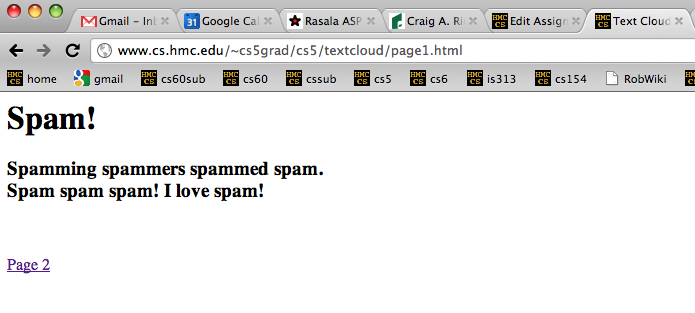 Input
http://www.cs.hmc.edu/~cs5grad/cs5/textcloud/page1.html
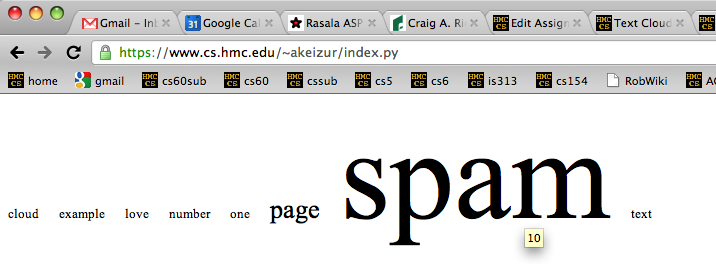 http://www.cs.hmc.edu/~cs5grad/cs5/textcloud/textcloud.html
Hey! Where did these come from?
Output
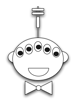 I think spam should go to 11!
Text Clouds project
http://www.cs.hmc.edu/~cs5grad/cs5/textcloud/page1.html
Spamming spammers spammed spam. Spam spam spam! I love spam!
['spamming', 'spammers', spammed', 'spam.', 'spam', 'spam', 'spam!',
'I', 'love', 'spam!', 'page', '2']
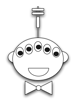 What happened here?
['spamming', 'spammers', spammed', 'spam', 'spam', 'spam', 'spam',
'love', 'spam', 'page', '2']
And here?
['spam', 'spam', spam', 'spam', 'spam', 'spam', 'spam',
'love', 'spam', 'page', '2']
What's next?
Text Clouds project
From text…
Start with text…
Split it into words…
With the list of words
  Clean the words
  Stem the words
Count the words
Return a string with frequencies
Add advanced features…
This looks familiar...
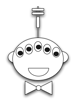 So does this!
… to cloud
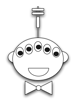 Stemming
What is a word for which each of these rules "works" and "fails." Then, add a new rule that handles one of the failures – or an entirely new case!
def stem( w ):
if w[-3:] == 'ing':
    w = w[:-4]
Stemming
This works for
it fails for  _________
elif w[-3:] == 'ies':
    w = w[:-3] + 'y'
This works for  _________
it fails for  _________
elif w[-2:] == 'er':
    w = w[:-3]
This works for  _________
it fails for  _________
Write a rule to handle plurals ...  
(1) What might go wrong?
(2) How might you fix it?
return w
It's easy to miss cases!
Text Clouds project
Develop the basic text-processing in Python+IDLE.
After that  works, use a webpage to deploy it...
First:
Then:
Use the provided code to read  HTML + process  the results into ordered lists of words…
Once you have things working, move on to 
	writing HTML
	following links beyond depth 1
Building a web crawler ...
Finally:
What will you need to look out for?
Personalize   -  There are lots of ways to do this!
Text-cloud history
http://chir.ag/phernalia/preztags/
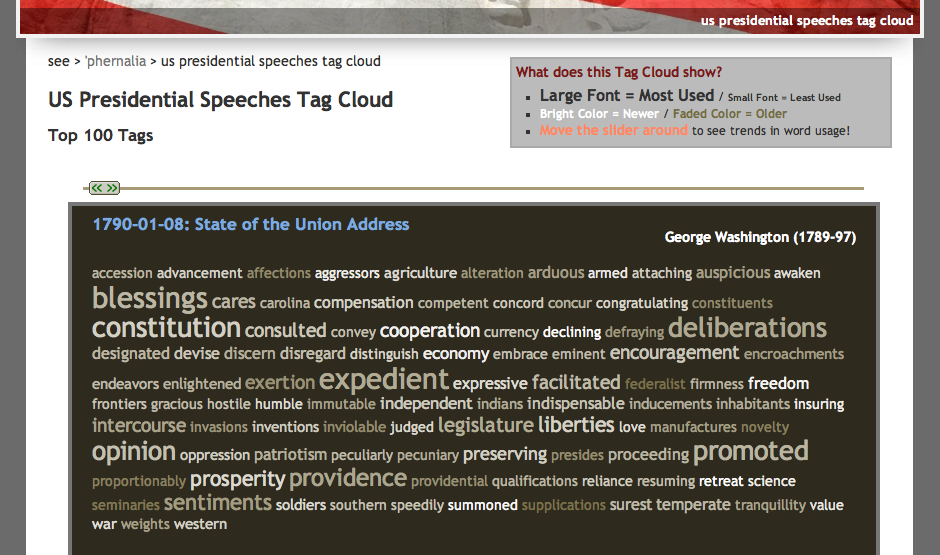 The pyRobot project
Robots typically cycle through several states :
States represent current subtasks
other keys...
Arrows represent transitions, through sensor or keybd feedback
FWD
KBD
's' key pressed
go forward
keyboard control
This triangle indicates the "start state"
How do we get out of FWD?
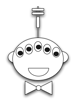 "a finite state machine"
CS 5 currency…
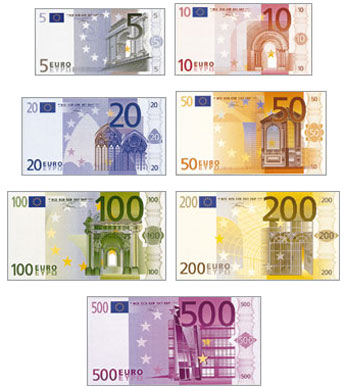 Final project:  1 Euro for each deadline
as long as one partner has a Euro left....
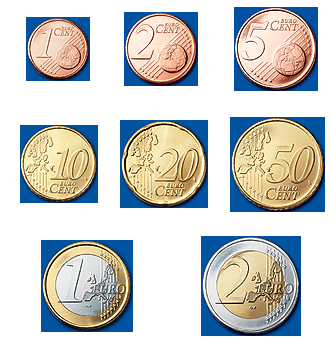 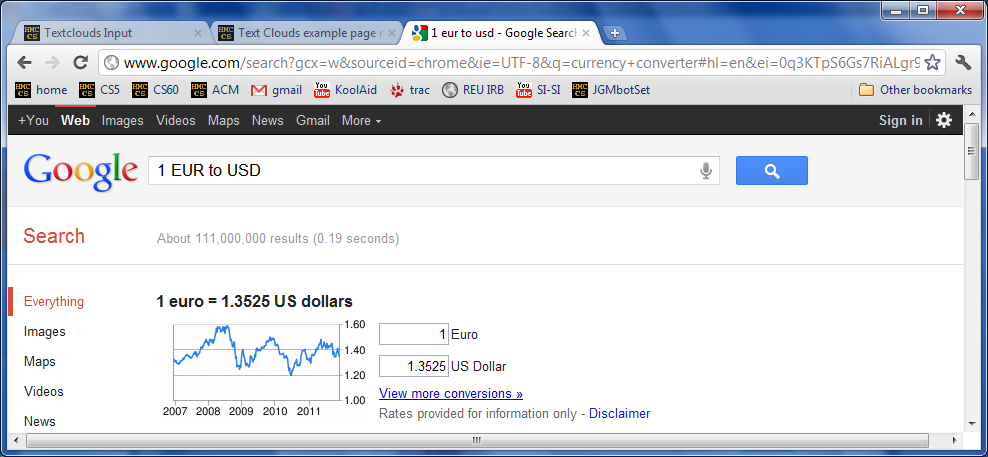 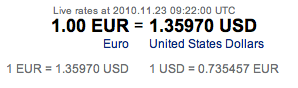 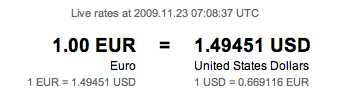 Also ask about our Euro "buy-back" plan: convert your unused  Euros to more valuable currency (like M&Ms)
Getting familiar with VPython's API...
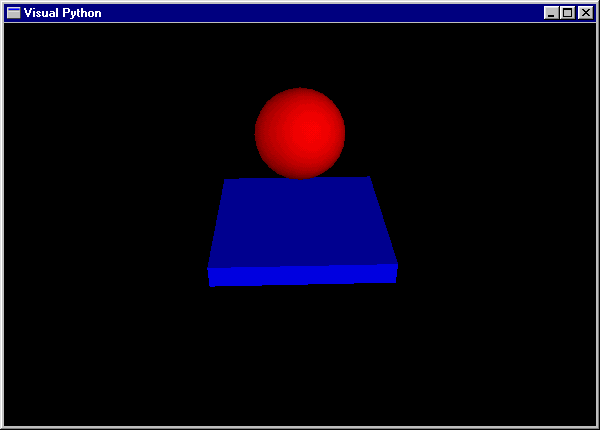 (0) How many tuples appear in this code?  ________
(1) How many classes are used here?  ________
(2) How many objects are used here?  ________
(3) How are the collisions working?
Look over this VPython program to determine
from visual import *

floor = box( pos=(0,0,0), length=4, height=0.5, 
	      width=4, color=color.blue)

ball = sphere( pos=(0,4,0), radius=1, color=color.red)
ball.velocity = vector(0,-1,0)
dt = 0.01

while True:
    rate(100)
    ball.pos = ball.pos + ball.velocity*dt

    if ball.pos.y < ball.radius:
        ball.velocity.y = -ball.velocity.y
    else:
        ball.velocity.y = ball.velocity.y - 9.8*dt
What's this if/else doing?
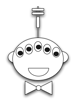 Stemming
What is a word for which each of these rules "works" and "fails." Then, add a new rule that handles one of the failures – or an entirely new case!
def stem( wd ):
if wd[-3:] == 'ing':
    wd = wd[:-3]
This works for  _________
it fails for  _________
elif wd[-3:] == 'ies':
    wd = wd[:-3] + 'y'
This works for  _________
it fails for  _________
elif wd[-2:] == 'er':
    wd = wd[:-3]
This works for  _________
it fails for  _________
Write a rule to handle plurals ...  
(1) What might go wrong?
(2) How might you fix it?
return wd
It's easy to miss cases!
vPool collisions
I guess I'll watch out for VPython collisions...!
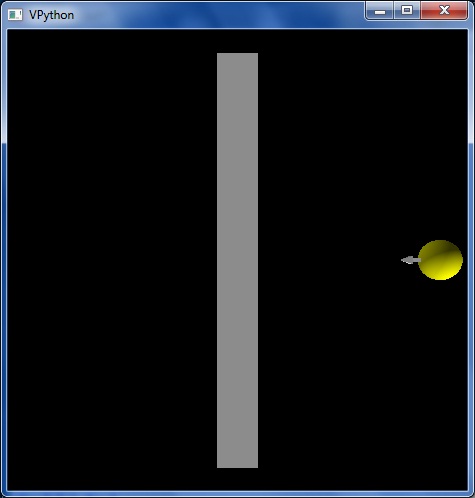 from visual import *

wall = box( ... )
ball = sphere( pos=(10,0,0), radius=1 )
ball.velocity = vector(-2,0,0)

RATE = 30
dt = 1/RATE

while True:
    rate(RATE)
    ball.pos += ball.velocity * dt

    if ball.pos.x < 2.0:
        print "Collide!"
        ball.velocity = -ball.velocity
Start...
this is x == 2
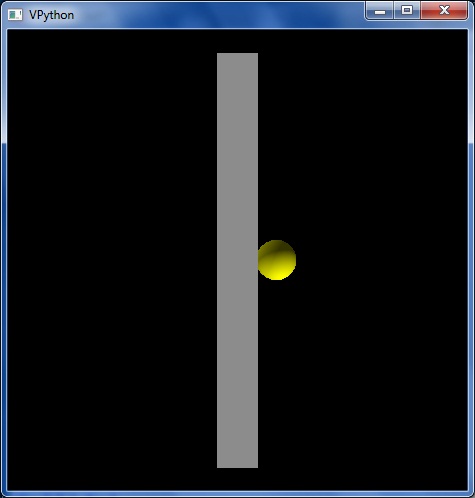 Stuck!
What errors – in coding or logic or both – are here?
I guess I'll watch out for VPython collisions...!
vPool collisions
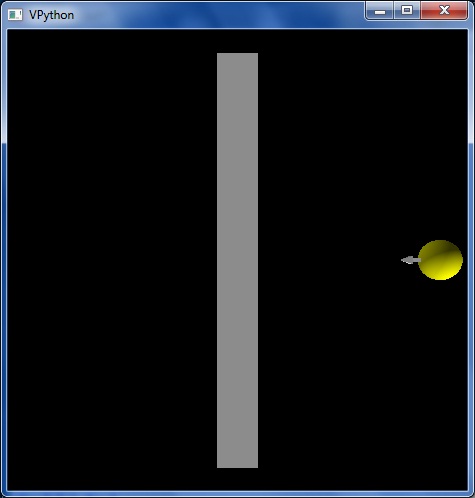 from visual import *

wall = box( ... )
ball = sphere( pos=(10,0,0), radius=1 )
ball.velocity = vector(-2,0,0)

RATE = 30
dt = 1/RATE

while True:
    rate(RATE)
    ball.pos += ball.velocity * dt

    if ball.pos.x < 2.0:
        print "Collide!"
        ball.velocity = -ball.velocity
Start...
this is x == 2
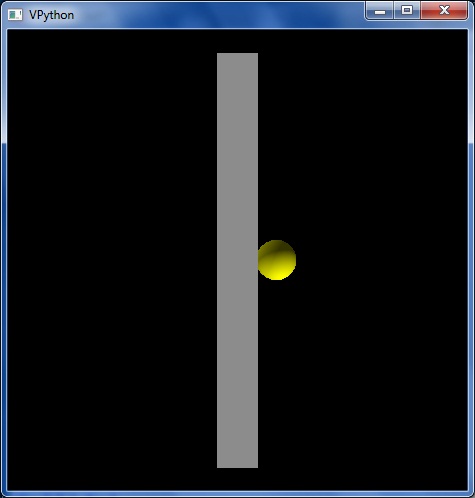 Stuck!
What errors – in coding or logic or both – are here?
Labs?
(this week is VPython)
December's labs are final-project based:
optional, but helpful!  (even more optional than usual...)
a natural opportunity to work in a pair
work on your laptop or the CS machines
easy access to help
and some of the CS machines do need work!
unspeakably fun!
Don't say it!
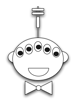 Is this a computer?
transition on 0
transition on 0
transition on 1
State 1
State 0
transition on 1
0010111
What does each state MEAN ?
an input sequence
What does this FSM do overall?
always left-to-right
Another example
0
1
s1
1
s0
0
s2
0,1
Specifically?
What inputs does this FSM accept?
Generally?
Fewer states?
What does each state MEAN ?
Project options...
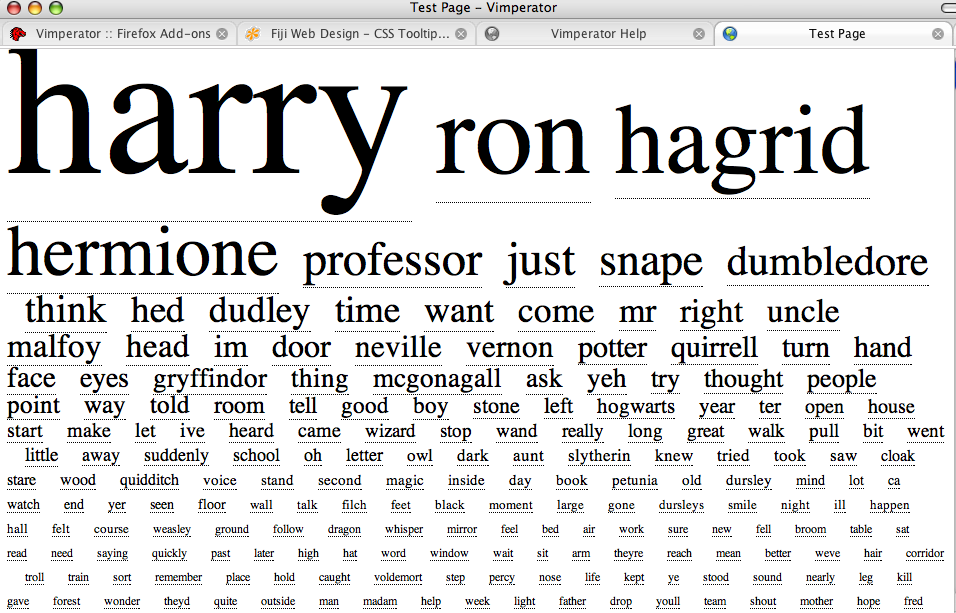 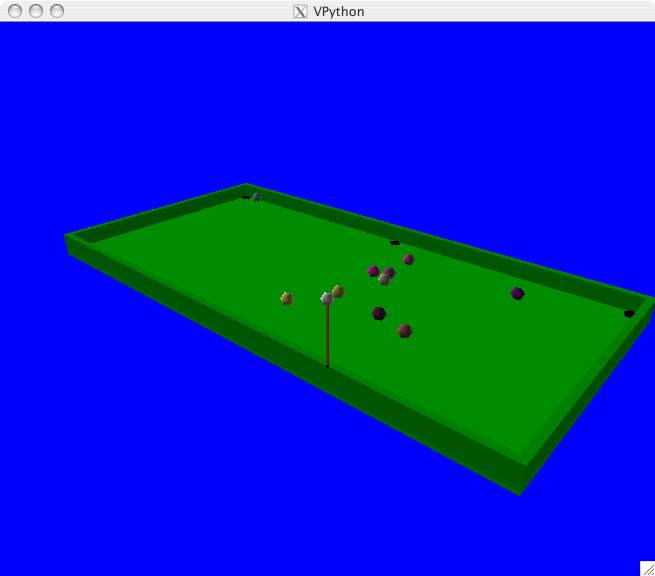 VPool
TextClouds
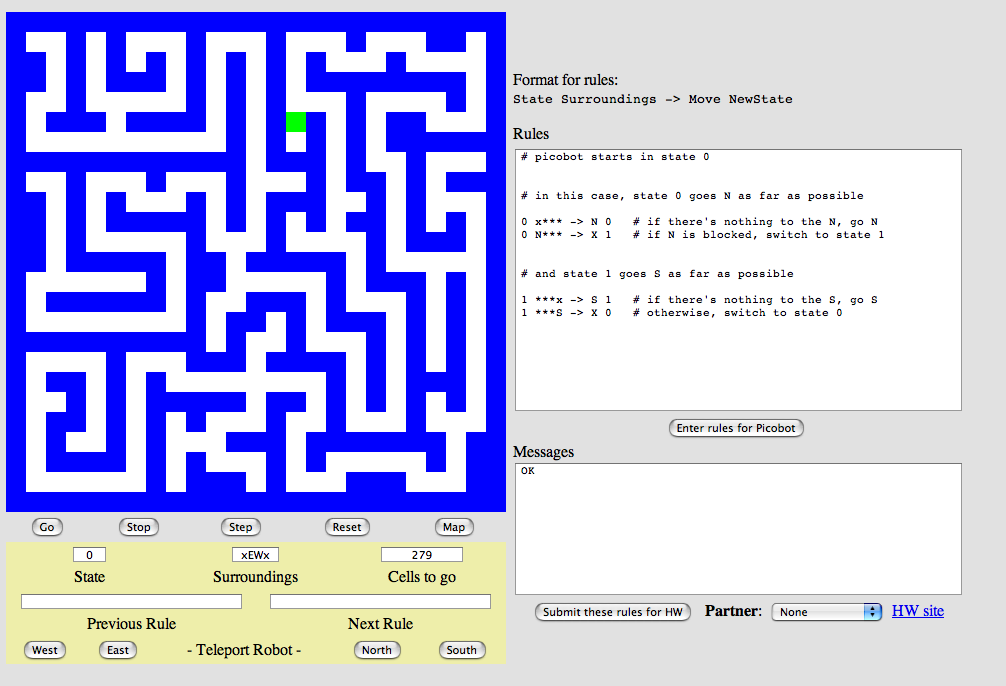 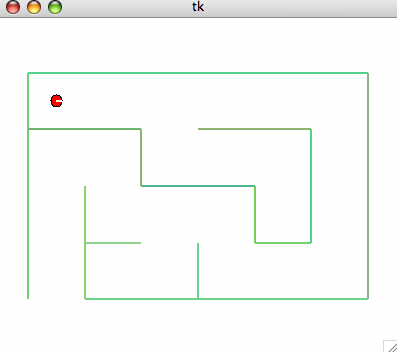 PyRobot
Picobot!
Project options...
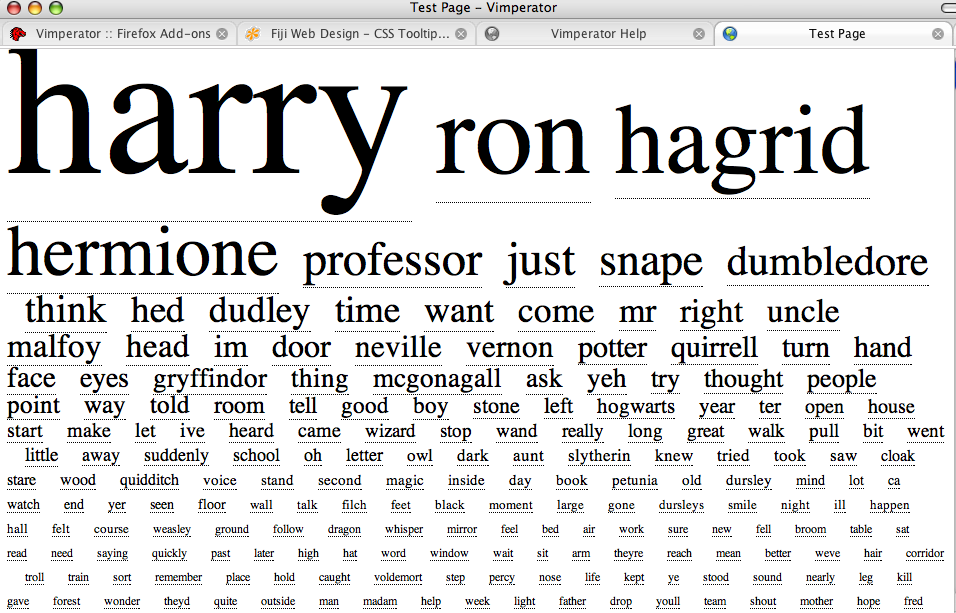 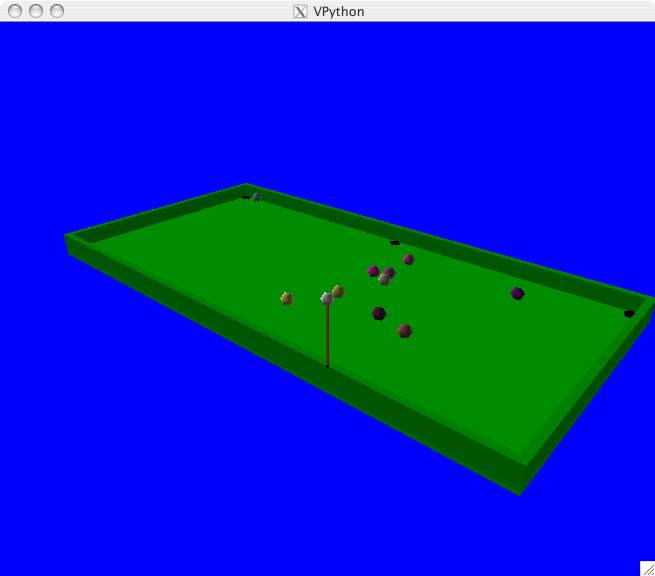 VPool
TextClouds
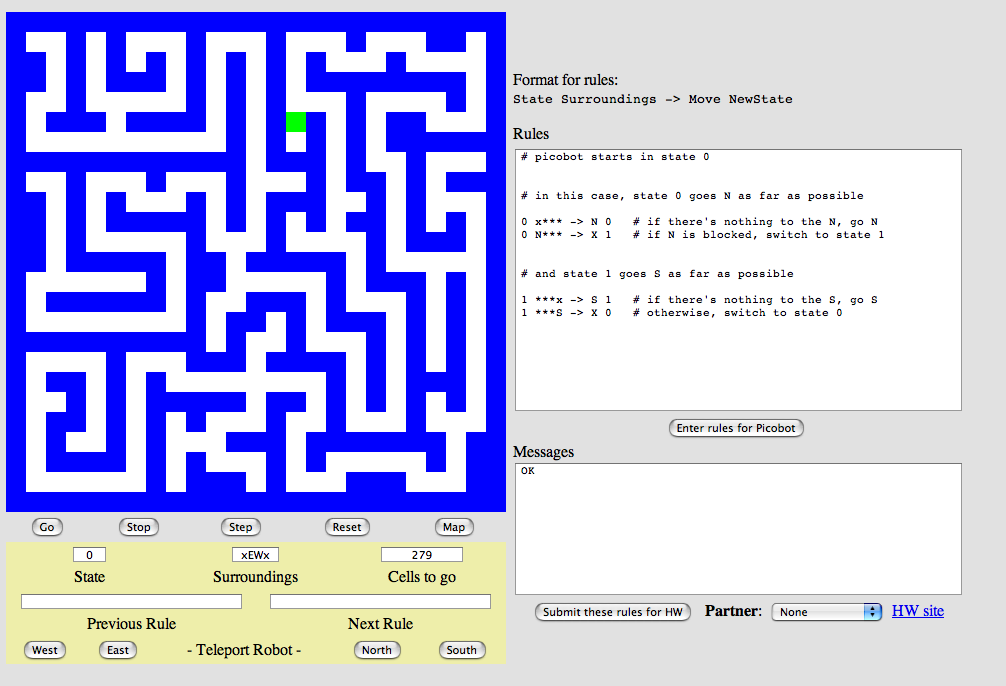 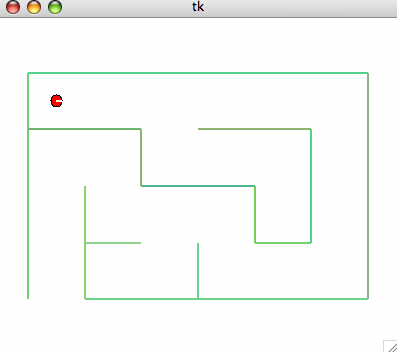 PyRobot
Picobot!
The pyRobot project
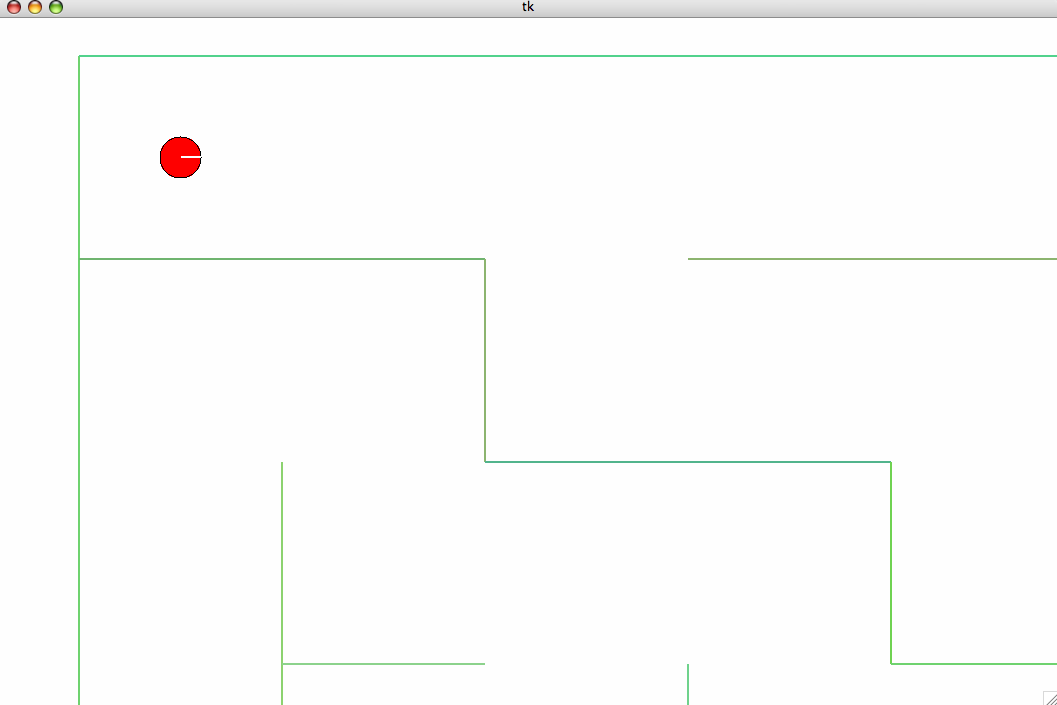 Hey! Watch where you're going!
Pt A
How do I control this robot !?!
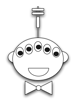 2d simulator
Goal: get from Pt A to Pt B
Pt B
The pyRobot project
Robot control continuously loops through three things:
while True:
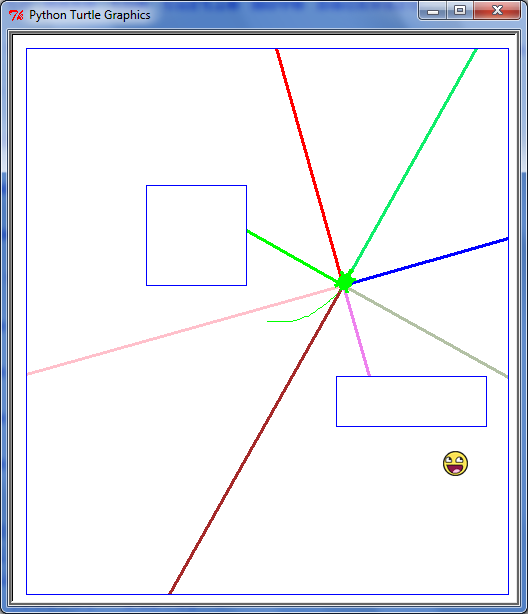 SENSE
PLAN
ACT
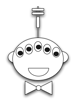 Sounds refreshing to me!
Robots almost always use the SPA approach!
The pyRobot project
Robots typically cycle through several states :
States represent current subtasks
other keys...
Arrows represent transitions, through sensor or keybd feedback
FWD
KBD
's' key pressed
go forward
keyboard control
This triangle indicates the "start state"
How do we get out of FWD?
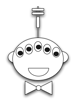 "a finite state machine"
The pyRobot project
Robot control continuously runs three things:
while True:
SENSE
PLAN
ACT
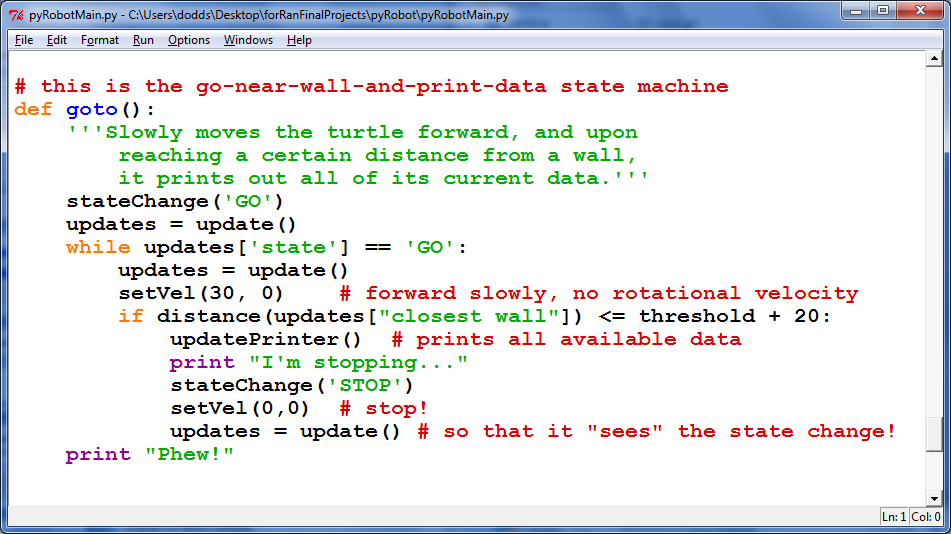 Maps
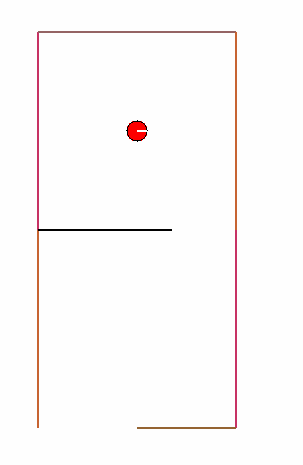 are set by hitting the '8' key...
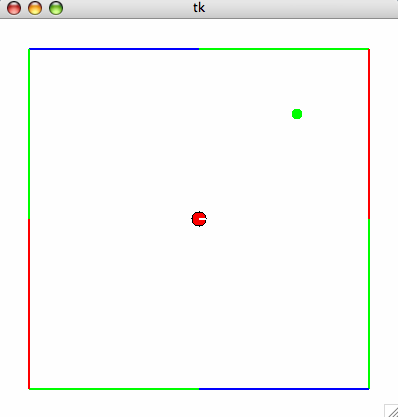 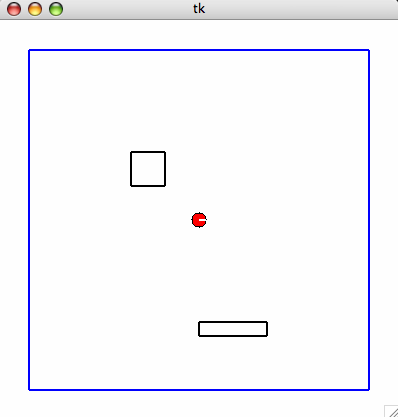 Required
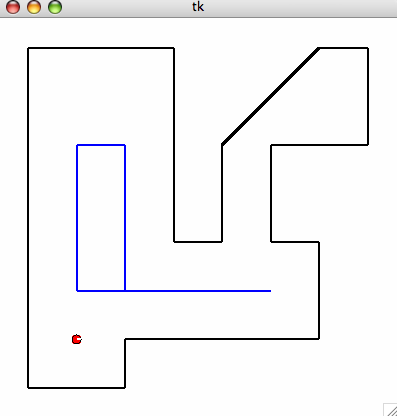 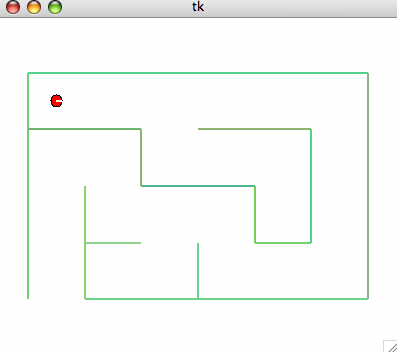 Extra
The pyRobot project
Robots typically cycle through several states :
States represent current subtasks
other keys...
Arrows represent transitions, through sensor or keybd feedback
FWD
KBD
's' key pressed
go forward
keyboard control
This triangle indicates the "start state"
How do we get out of FWD?
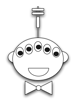 "a two-state state machine"
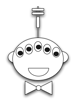 Stemming
What is a word for which each of these rules "works" and "fails." Then, add a new rule that handles one of the failures – or an entirely new case!
def stem( wd ):
if wd[-3:] == 'ing':
    wd = wd[:-3]
This works for  _________
it fails for  _________
elif wd[-3:] == 'ies':
    wd = wd[:-3] + 'y'
This works for  _________
it fails for  _________
elif wd[-5:] == 'ement':
    wd = wd[:-4]
This works for  _________
it fails for  _________
Fix one of these rules – or write another one... .
return wd
Maybe stemming stemming?
What will CS 5 be about... ?
What
Theoretical results in CS...
Picobot lives!
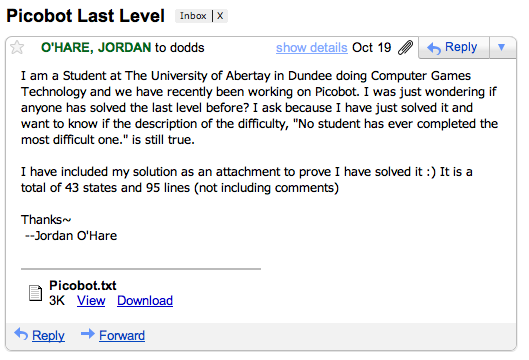 Your simulator will be able to run these rules just like any others!
Previously cool submissions...
You mean these no longer qualify as cool?
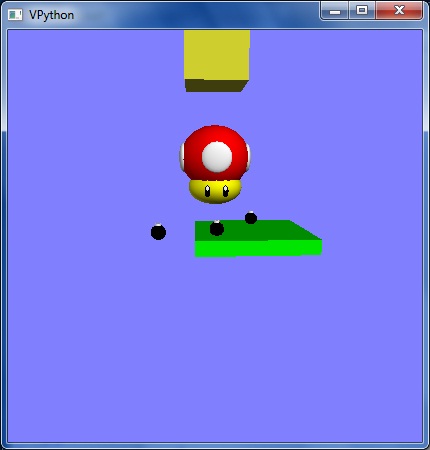 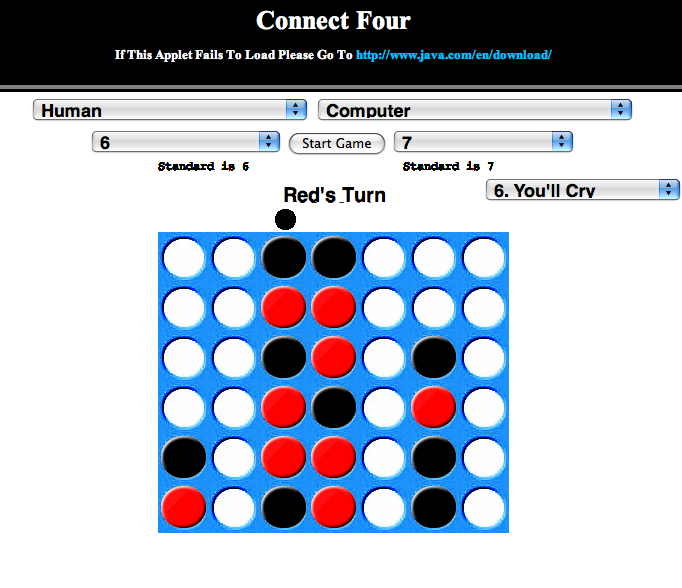 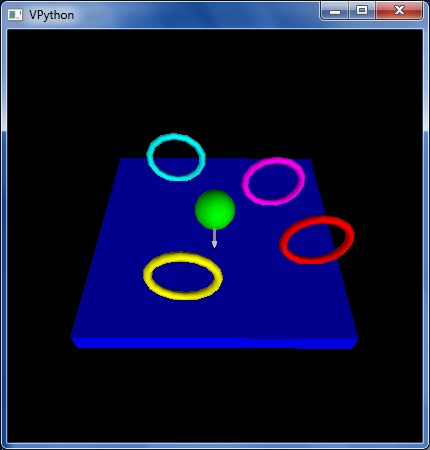 http://stanford.edu/~ccecka/research/C4.html
Creativity + Physics = vPool  !
The pyRobot project ~ additions
Goal: get from Pt A to Pt B
Main
Optional
Start in an unknown location on the map…
Implement a niftier interface…
vPython Robot?
I'm lost!
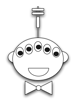 Use only the bump sensors… (no range sensing)
Use noisy (realistic) data
The pyRobot project ~ additions
Goal: get from Pt A to Pt B
Main
Optional
Start in an unknown location on the map…
Implement a niftier interface…
vPython Robot?
I'm found!
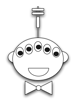 Use only the bump sensors… (no range sensing)
Use noisy (realistic) data
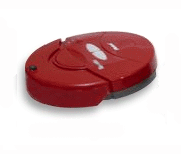 Try your code for a "spin"…
More cool submissions?
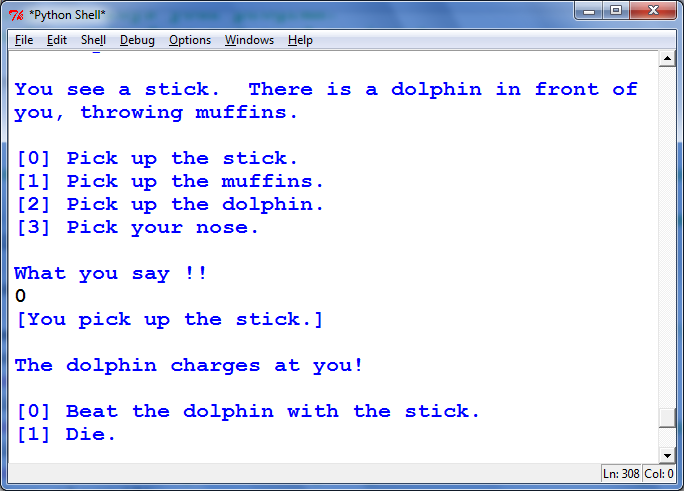 Thanks, Alex!
Command-line  commands
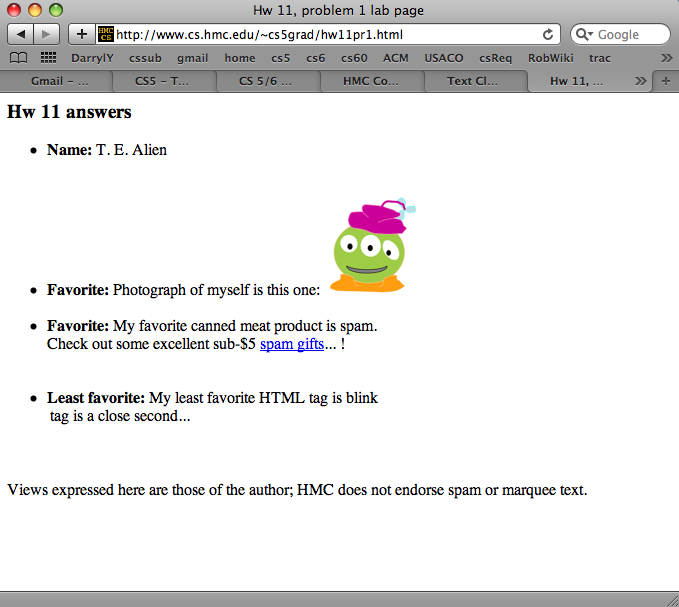 pwd
ls
cd
nano
cp
chmod
wc
prints the current directory
lists the current directory
changes directory
edits files
copies files
changes file permissions
Hey - that's me!
counts the words, lines, and characters
Design for software and beyond
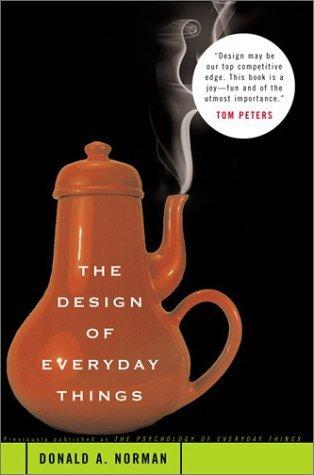 Don Norman's key principles:
0.   Conceptual models
1.   Mapping
Visibility 
Feedback
Affordances
Where do these go wrong?
Mapping
Visibility
Feedback
Affordances
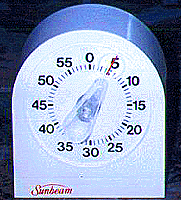 Set to 5 minutes?
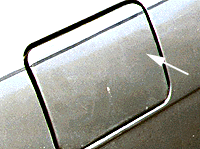 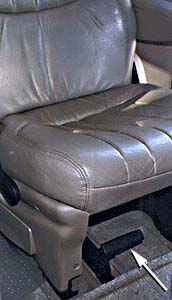 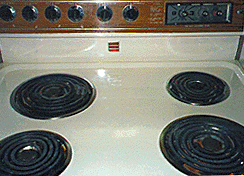 How to open this gas cap?
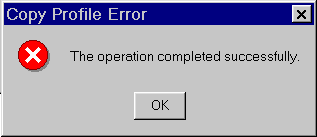 This handle unfastens the seat from the floor.
Win NT Dialog
How to turn on this stove?
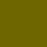 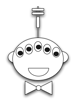 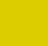 CS 5  Mudd…
(0,0,0)
(220,205,0)
(110,102,0)
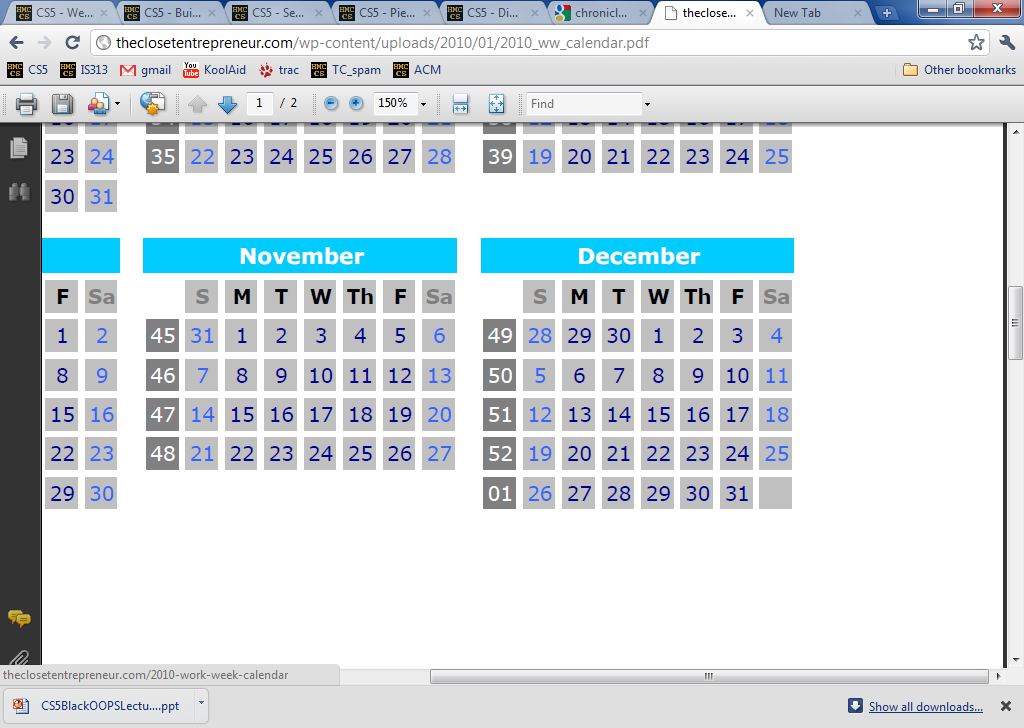 CS 5's winter weeks:
final project
computational models
uncomputability
No regular labs this week
Ex. Cr. labs are scheduled
Tue. (today):  2:45-4:45
Tue., 12/14 2 pm – Exam option #1
Wed. (tomorrow):  2:45-4:45
Thu., 12/16 9 am – Exam option #2
more later on, too  ...
Final-project season
congratulations to all E11ers!
Today is about the CS 5 Term Projects
 Sales pitch for the four possible options...
 A sneak peek at "December in CS 5"
vPool
Picobot
pyRobot
Text Clouds
I’ve got my eyes on some of these projects!
Eye'll bet!
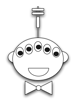 Final projects
open-ended
comprehensive
Final CS assignment
same projects for black/gold
several choices…
Working solo or duo is OK
Pairs need to work together (in the same place) and to share the work equally...
Eye, eye!
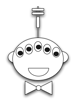 Cool submissions!
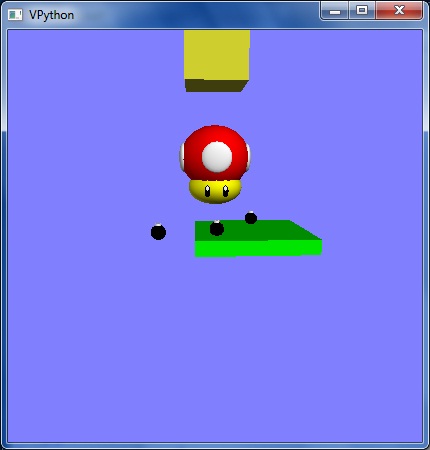 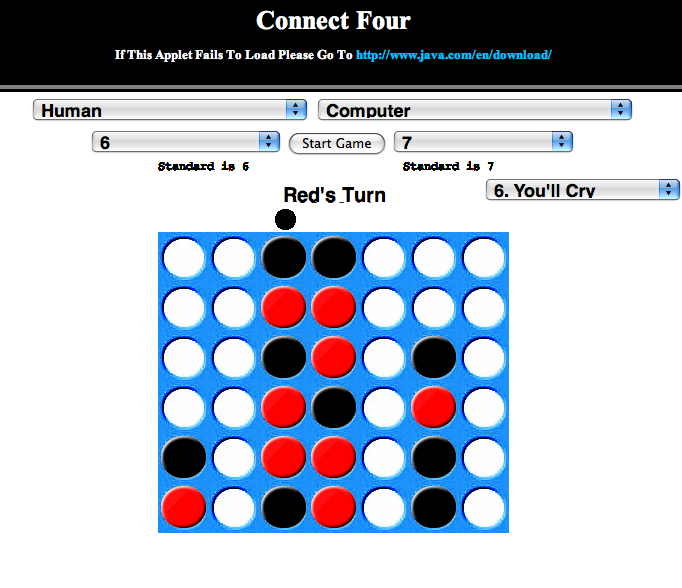 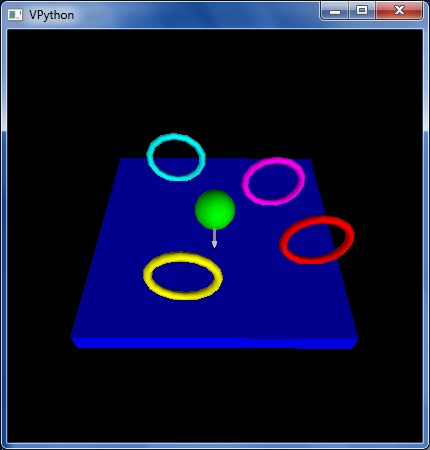 http://stanford.edu/~ccecka/research/C4.html
Room for creativity...
The vPool project
Phunky Fisicks is welcome!
VPython was designed to make 3d physics simulations simpler to program
Collisions with walls should be handled...
Collisions with other pool balls should be handled... 
Pockets – or some other game objective
A few examples to get you thinking…
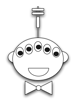 Linux users are welcome! 
But they should use another OS…
Text Clouds project
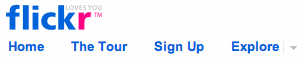 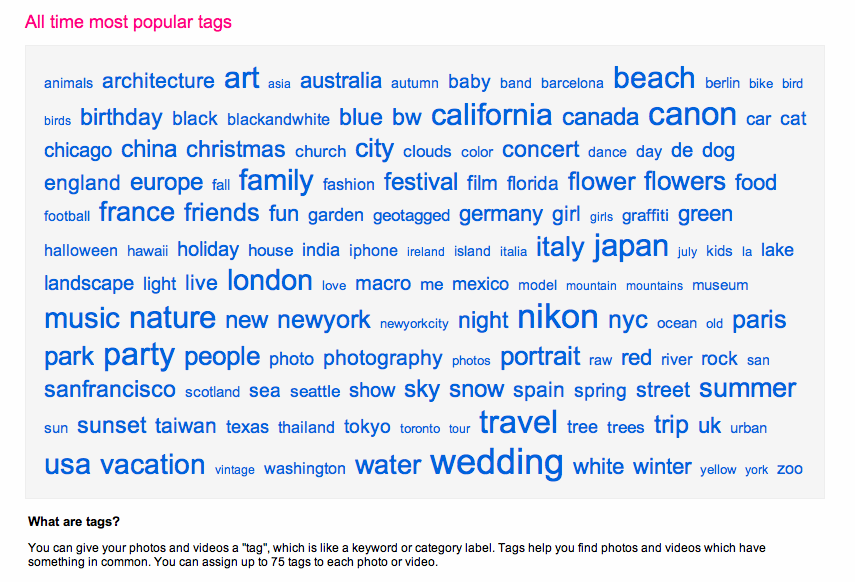 2010
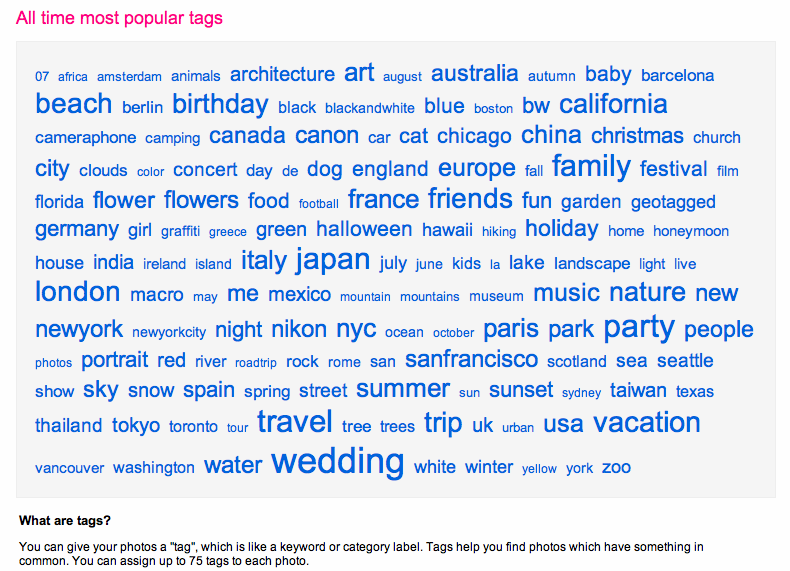 tag cloud
merges?
Text Clouds project
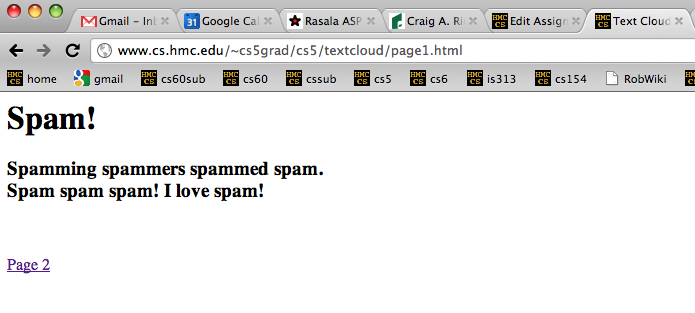 Input
http://www.cs.hmc.edu/~cs5grad/cs5/textcloud/page1.html
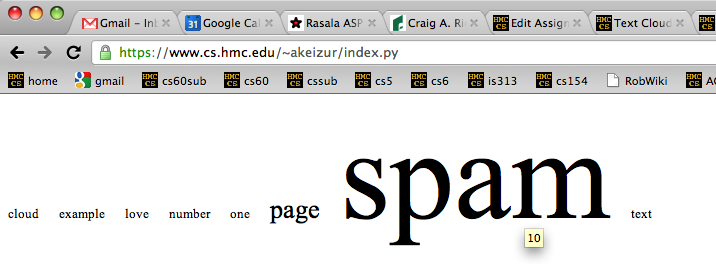 http://www.cs.hmc.edu/~akeizur/
Hey! Where did these come from?
Output
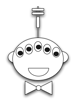 I think spam should go to 11!
Text Clouds project
http://www.cs.hmc.edu/~cs5grad/cs5/textcloud/page1.html
Spamming spammers spammed spam. Spam spam spam! I love spam!
['spamming', 'spammers', spammed', 'spam.', 'spam', 'spam', 'spam!',
'I', 'love', 'spam!', 'page', '2']
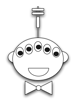 What happened here?
['spamming', 'spammers', spammed', 'spam', 'spam', 'spam', 'spam',
'love', 'spam', 'page', '2']
And here?
['spam', 'spam', spam', 'spam', 'spam', 'spam', 'spam',
'love', 'spam', 'page', '2']
What's next?
Text Clouds project
From text…
Start with a webpage (URL)
Read in text
Create a list of words
  Clean the words
  Stem the words
Count the words
Return a string with frequencies
Add advanced features…
This looks familiar...
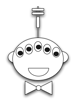 So does this!
… to cloud
Text Clouds project
Develop the basic application using IDLE.
After it works,   make it a webpage...
The Approach:
Use the provided code to read HTML
Make sure that you can process  the files appropriately into ordered lists of words…
Once you have things working, move on to 
	writing HTML
	following links beyond depth 1
Building a web crawler ...
What will you need to look out for?
Once you have everything working, 
transfer your files to your webspace. 
set up the HTML wrapper files & go…
Personalize   -  There are lots of ways to do this!
Alexa's ...
Text-cloud history
http://chir.ag/phernalia/preztags/
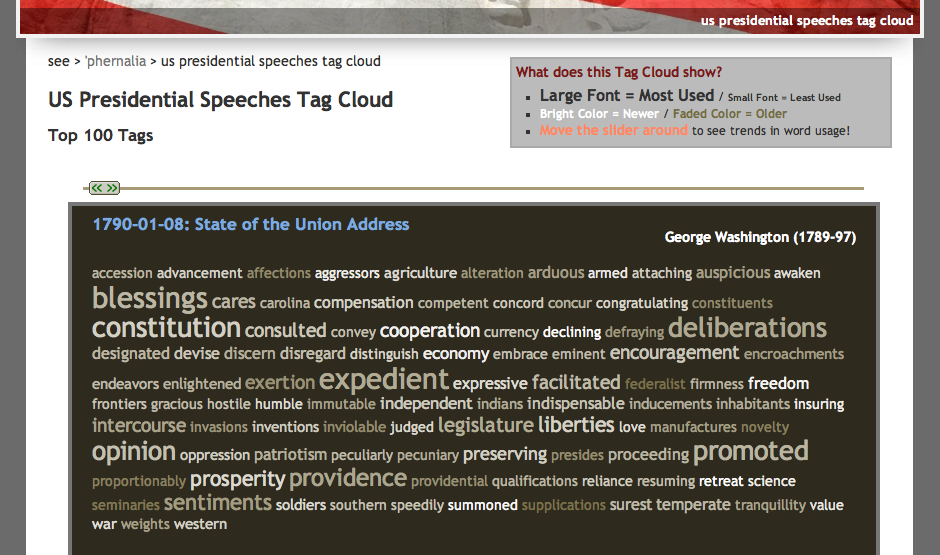 The pyRobot project
Robots typically cycle through several states :
States represent current subtasks
other keys...
Arrows represent transitions, through sensor or keybd feedback
FWD
KBD
's' key pressed
go forward
keyboard control
This triangle indicates the "start state"
How do we get out of FWD?
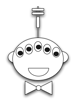 "a two-state state machine"
The pyRobot project
Robots typically cycle through several states :
other keys...
FWD
KBD
's' key pressed
go forward
keyboard control
Finish drawing the state machine for the random robot...
The pyRobot project
Robot control continuously runs three things:
while True:
SENSE
PLAN
ACT
[x,y,thd], bump = self.getData()
if bump[0] == True or bump[1] == True:
    print 'BUMP!',
    print '  [Left bump sensor:',  bump[0], ']  ',
    print '  [Right bump sensor:', bump[1], ']  '
    robotTask = STOP
STOP is one of the robot's states. Every 40th of a second, the robot runs through this loop, sets the robot's state and sets the velocities accordingly. Don't sleep!
if robotTask == STOP:  
    self.setVels(0,0) 
    robotTask = KBD
Maps
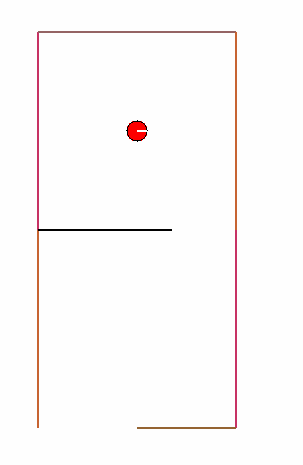 are set at the very bottom of the main.py file:
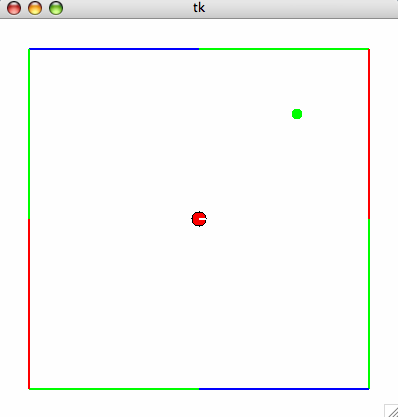 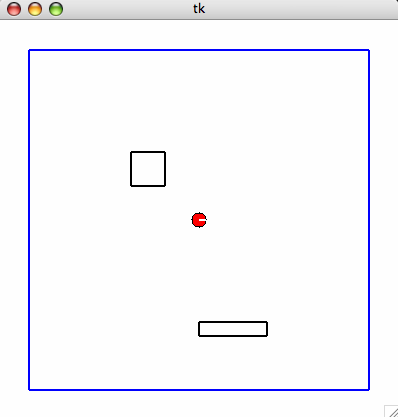 Required
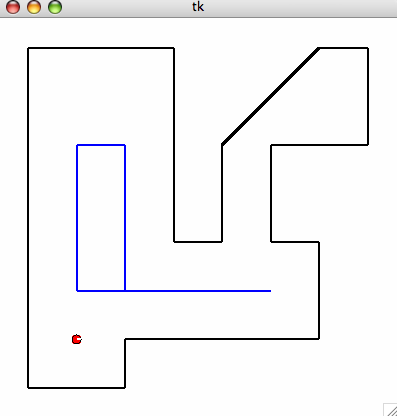 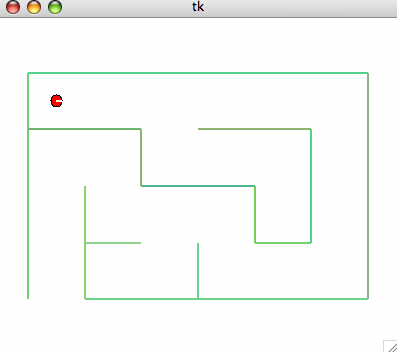 Extra
The Picobot project
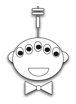 Picobot is also a finite-state machine!
Basic idea: implement Picobot (the hw problem from Week 1)
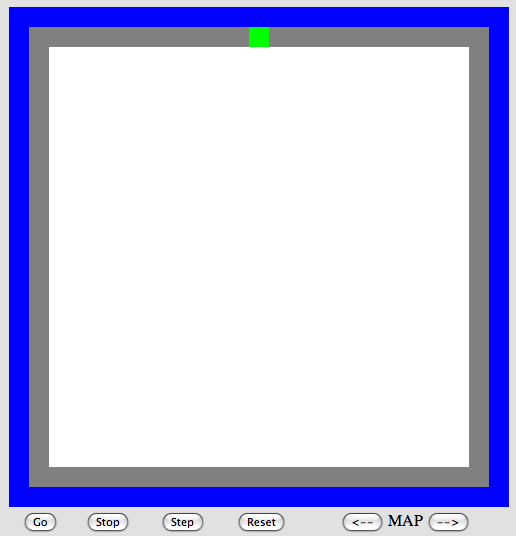 talk about full circle...
The Picobot project
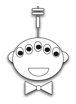 Picobot is also a finite-state machine!
Basic idea: implement Picobot (the hw problem from Week 1)

Requirements:
Text and graphical output
Read Picobot program from a file
Read maze description from a file
Keep track of visited/unvisited squares
Prohibit illegal moves – unless they're legal...
Picobot returns!
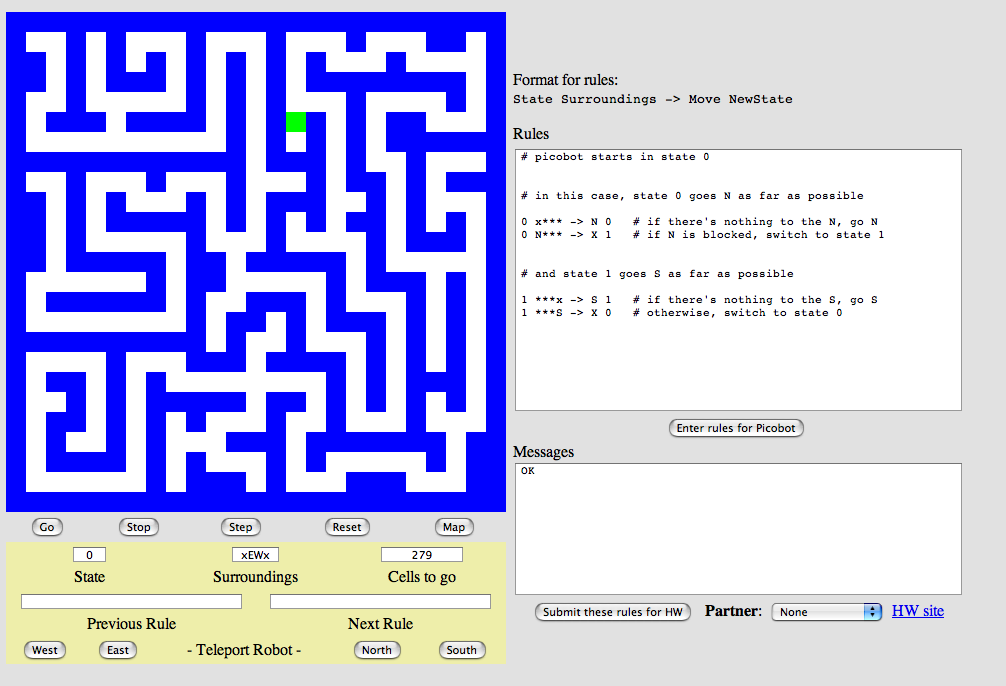 What data structures (classes) might be helpful in implementing Picobot?
The Picobot project
Current State: 1
Current Rule:  1 N*W* -> X 2

++++++++++
+o++o+o+++
+oooooo ++
++++o++  +
+oooo+++++
++++o    +
+oooo+++ +
++++o+++++
+Rooo    +
++++++++++
First, prototype it as ASCII-bot
Picobot started here…
and is now here…
The Picobot project
turtle version…
Graphical picobot:
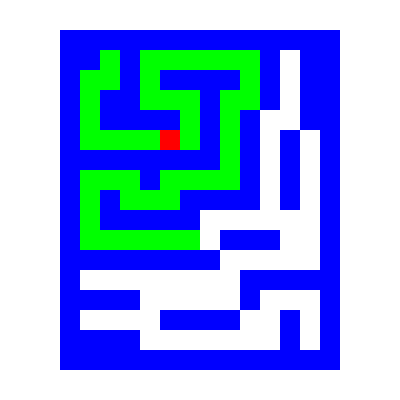 Choice of graphical packages 
 VPython for 3d
 turtle for 2d
 

 Start/stop/step feature
 Maze editing
 Pebble dropping
 Be inventive!
Lots of options…
What’s due?
Mon., 12/6  –   Interim milestones due   (11:59 pm)
milestone.txt
milestone.py
Name(s)
 Project chosen
 Your project description:
What is your plan.
What is your approach.
A start at an implementation.
Classes and functions
 Docstrings
 60-80+ lines of working, 		tested code
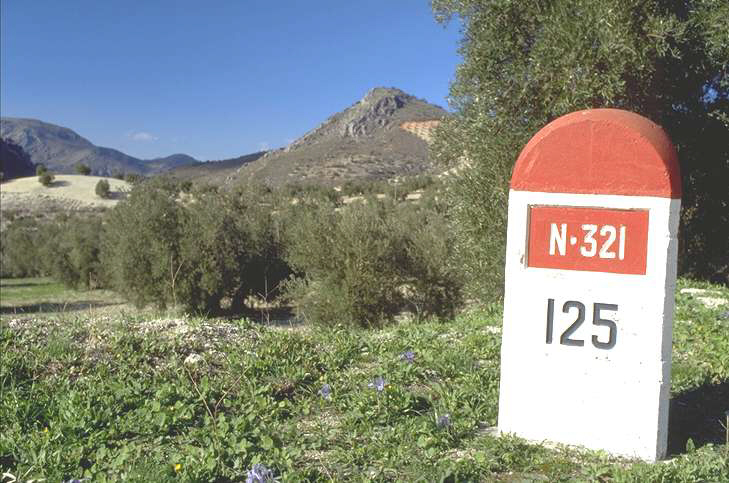 It’s actually a kilometer stone.
Nice milestone!
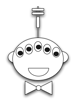 What’s due?
Fri., 12/10  –  Final deliverables due       (by 5:00 pm)
final.txt
final.py
Name(s)
 Project chosen
 Description of user interface:
How do we run / play your project.
What features did you implement.
What was your approach & plan.
Classes and functions with 		documentation/docstrings
 Working, tested code
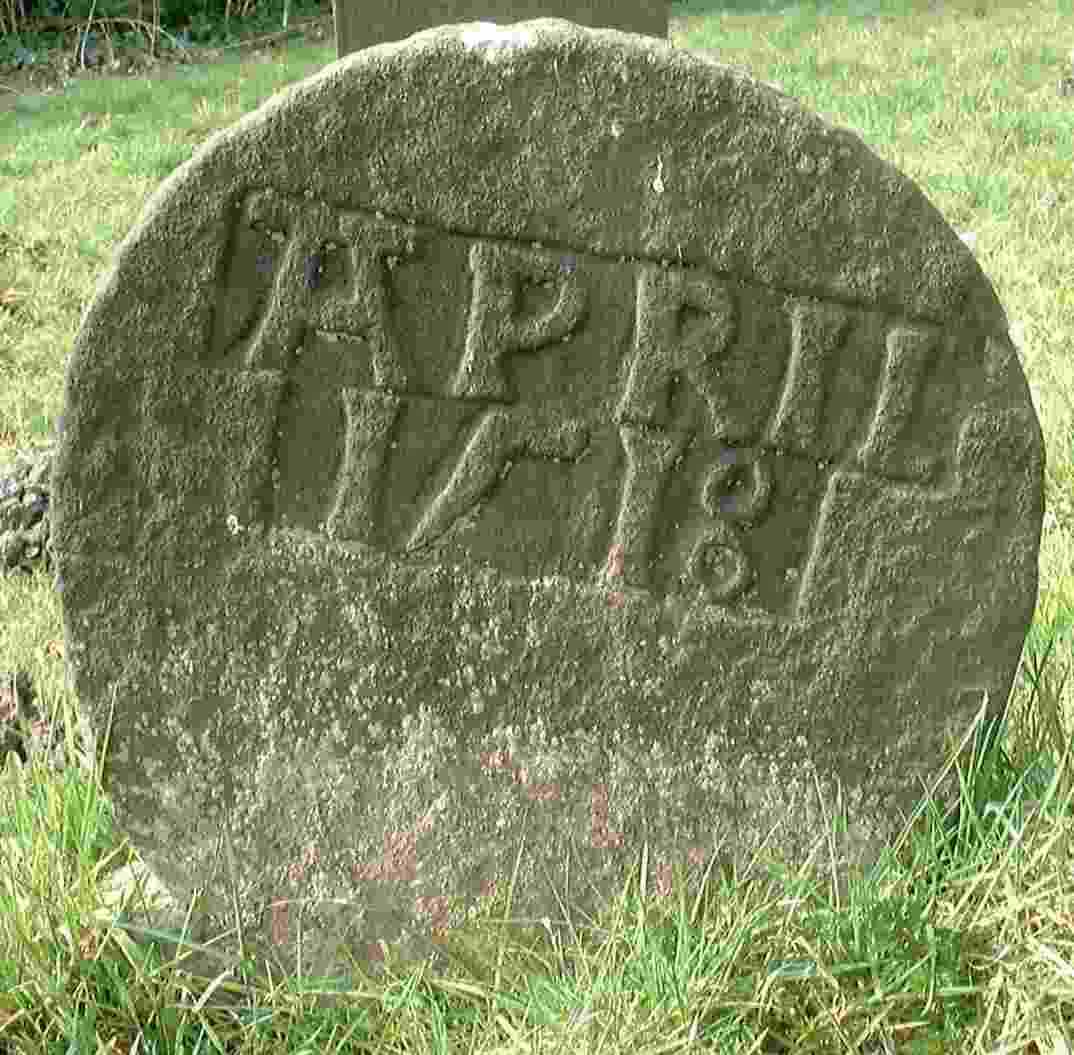 A final milestone?
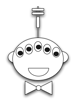 CS 5 currency…
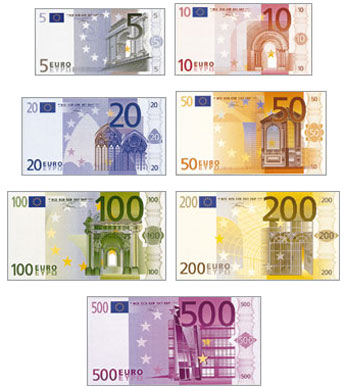 Final project:  1 Euro for each deadline
as long as one partner has a Euro left....
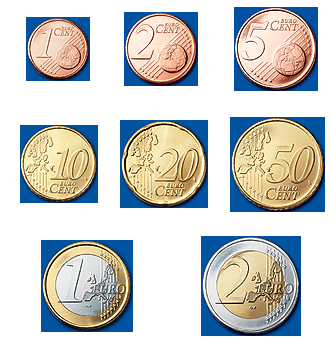 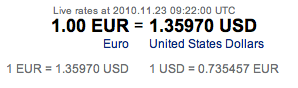 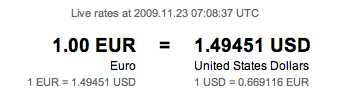 Ask Prof. Ran about his Euro "buy-back" plan!
Labs?
December's labs are final-project based:
optional, but helpful!
a natural opportunity to work in a pair
and some of the CS machines do need work!
work on your laptop or the CS machines
easy access to help
HTML set up for the TextClouds project
unspeakably fun!
Don't say it!
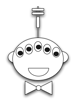 optional labs?
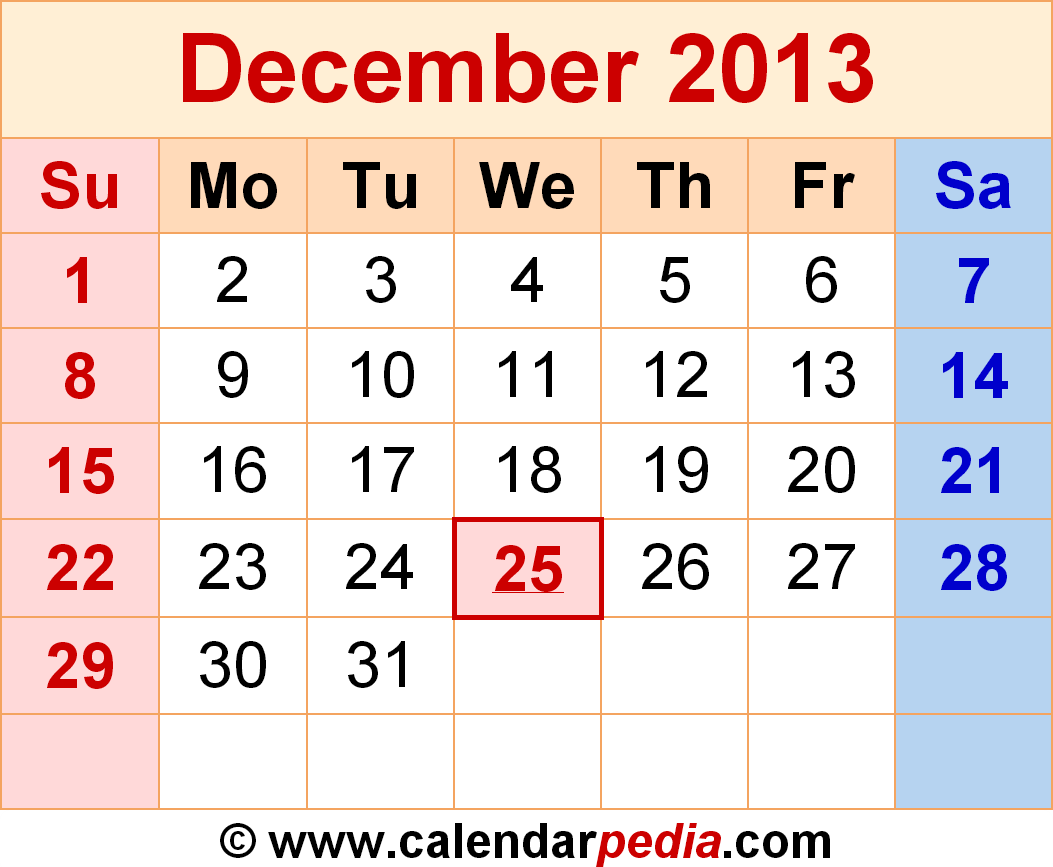 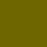 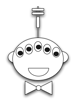 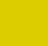 CS 5  Today
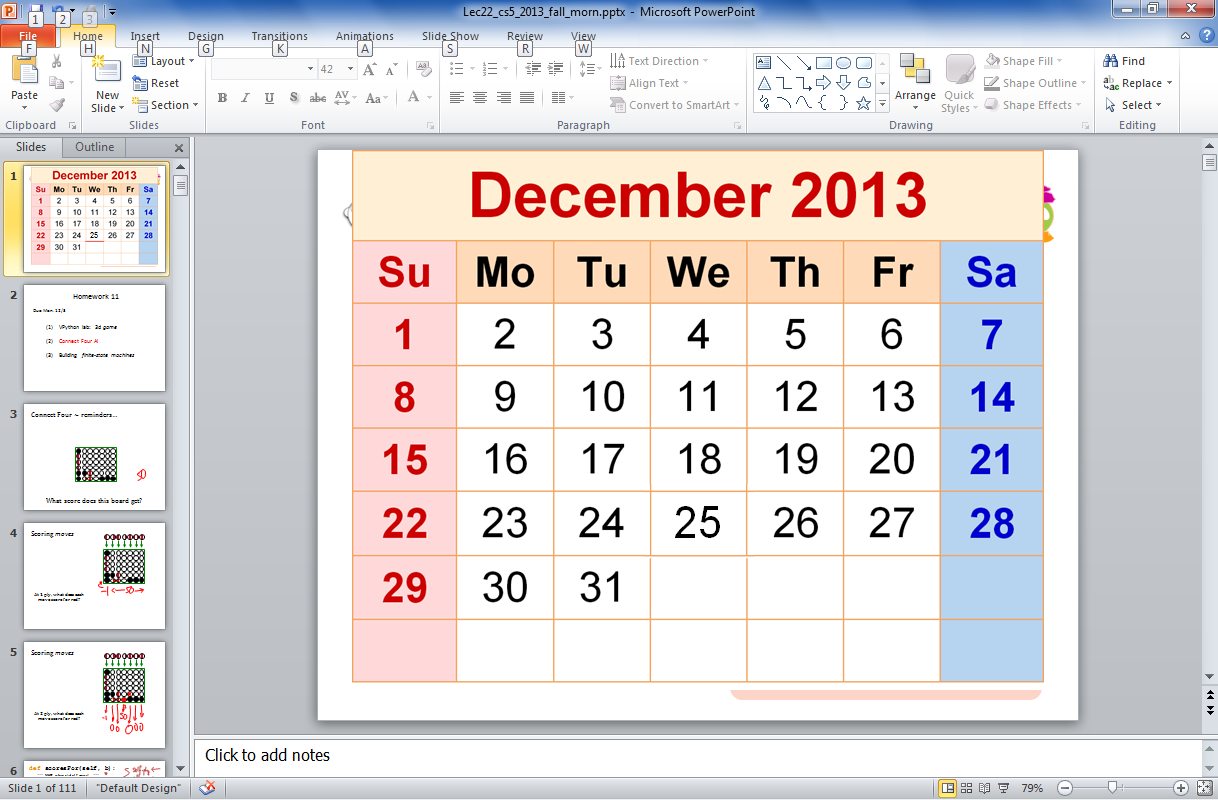 (0,0,0)
(220,205,0)
(110,102,0)
CS 5's final three weeks:
final project
w/Euro
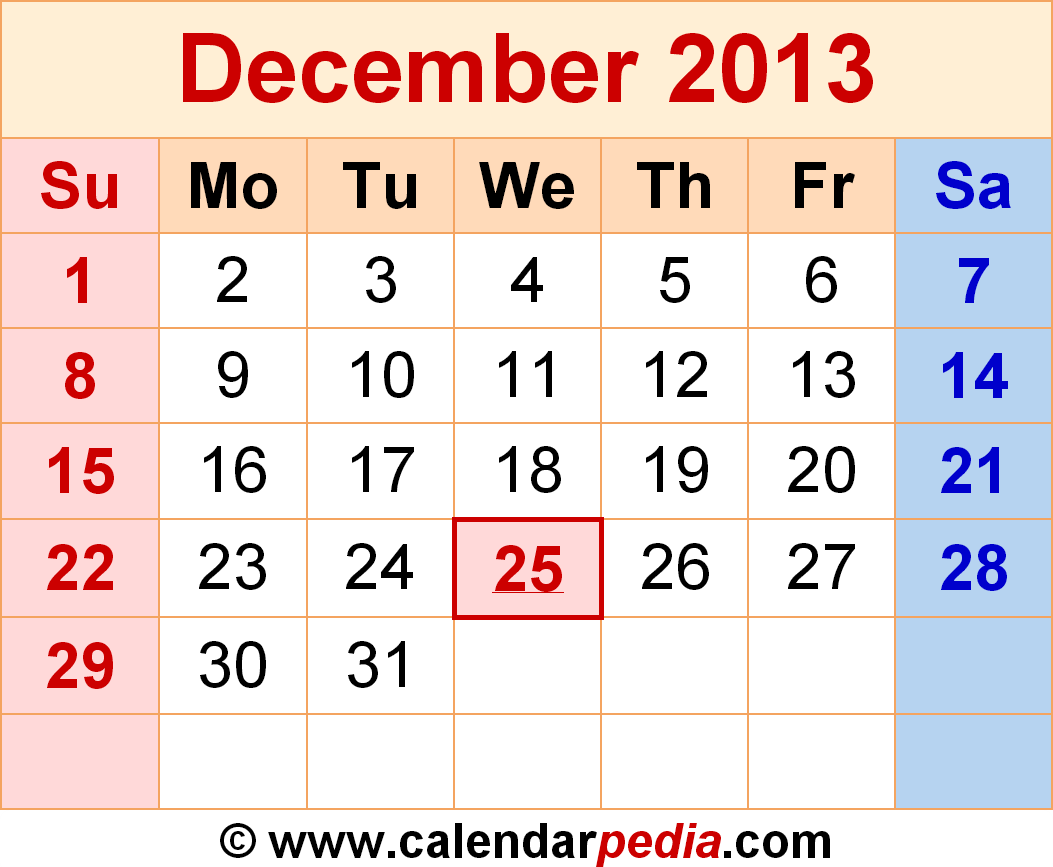 CS labs this week: VPython
25
CS hwk this week: C4 AI
Hwk 11 due:  Dec. 3
Mon., 12/17  2 pm – Exam option #1
final exam
Wed., 12/19  9 am – Exam option #2
def scoresFor(self, b):
""" MUST return a list of 7 scores!!   """
scores = [50,50,50,50,50,50,50]
(0) Start all scores at 50.
(1) For each col to move:
(2a) If not possible…
(2b) If game already over…
(2c) Else add the move to b
(3) Ask an opponent (!!!) for its scoresFor at ply-1
(4) compute self's score
for col in range( 0, 7 ):
return scores
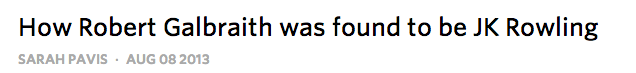 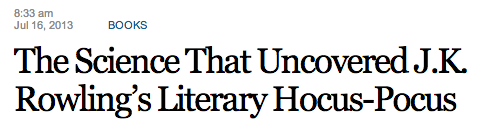 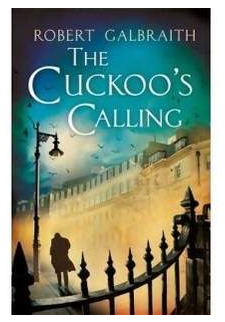 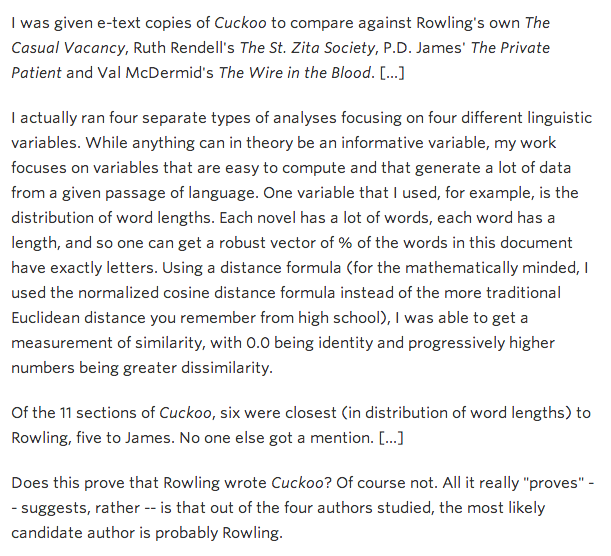 XKCD's take…
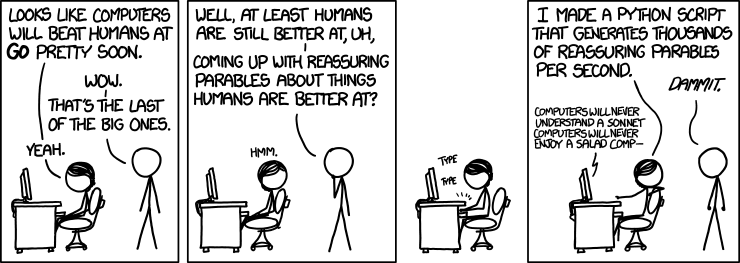